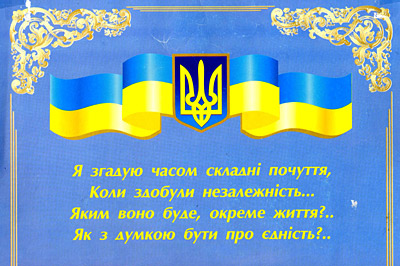 ФОТОЗВІТ 
ВИКОНАННЯ ДОМАШНЬОГО ПРОЕКТУ
З ВИГОТОВЛЕННЯ 
«БРЕЛКА ДЛЯ КЛЮЧІВ»
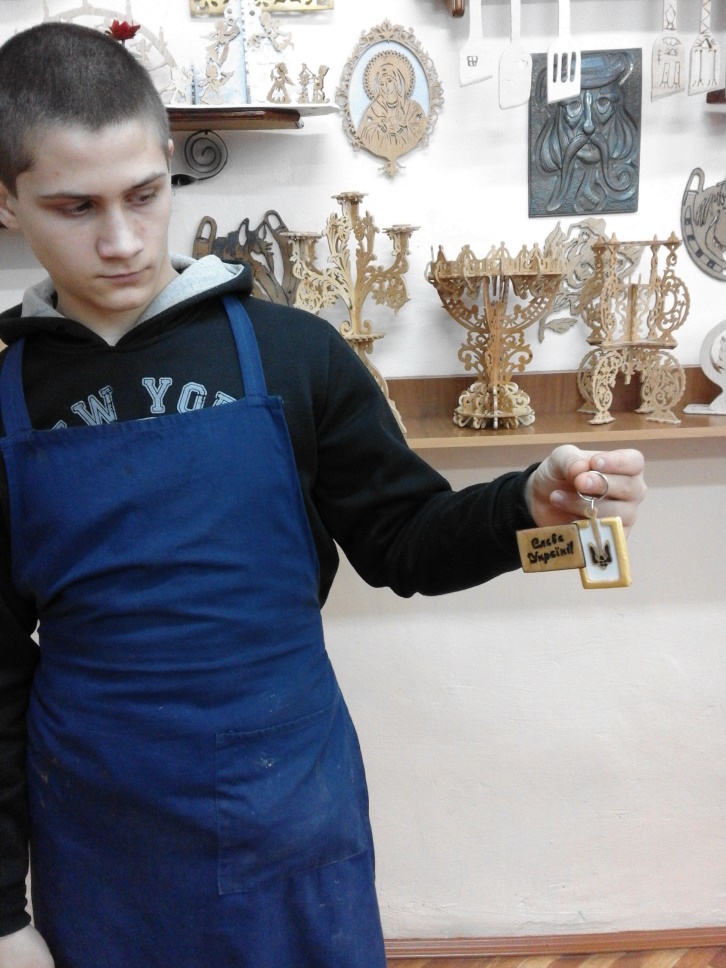 Виконав учень 9 класу
Чернівецької 
загальноосвітньої школи І-ІІІ ступенів №16
Чернівецької міської ради:
Філатов Максим Сергійович
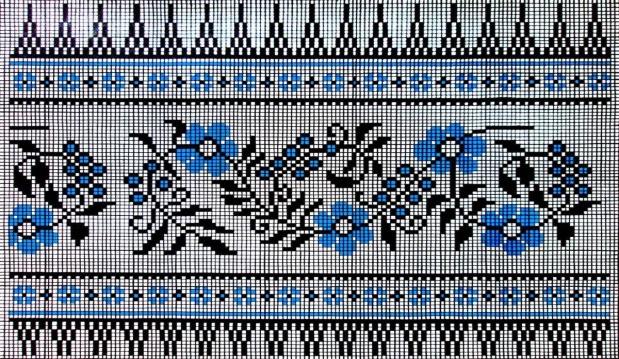 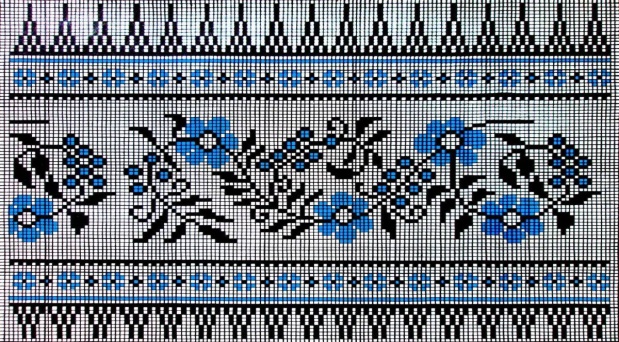 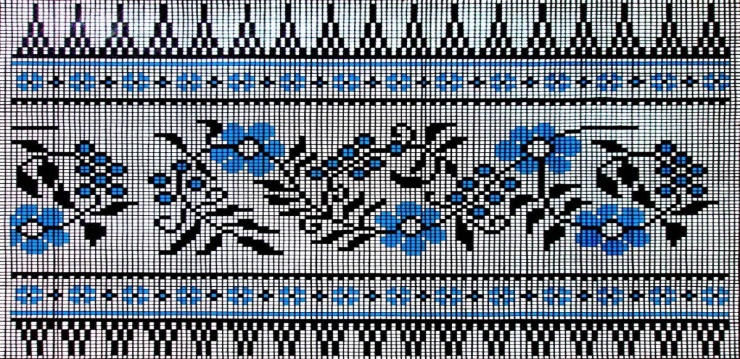 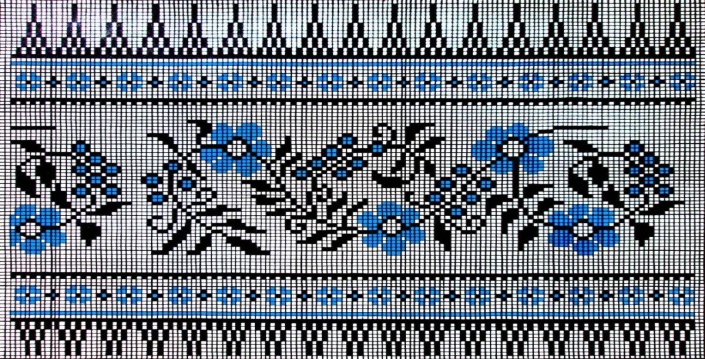 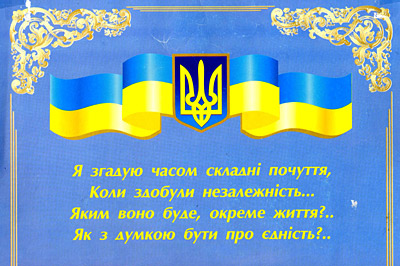 Технологія виготовлення:
Пошук необхідної інформації та розробка ескізу виробу
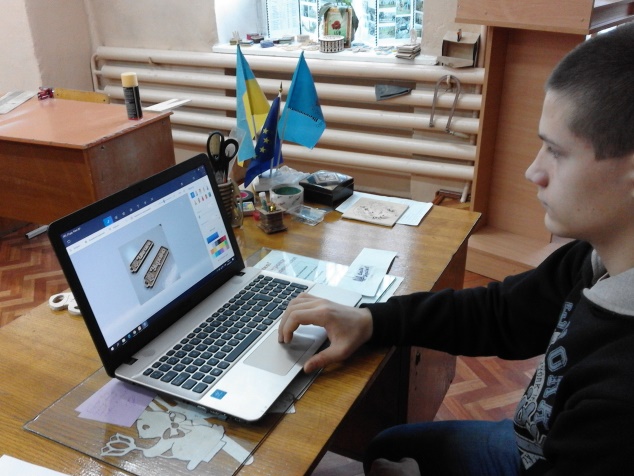 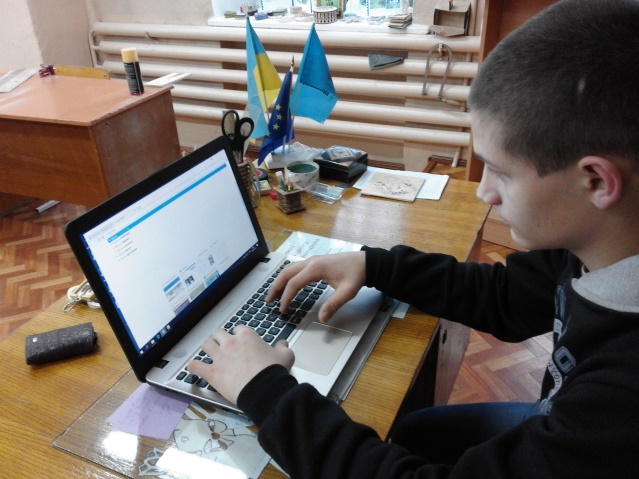 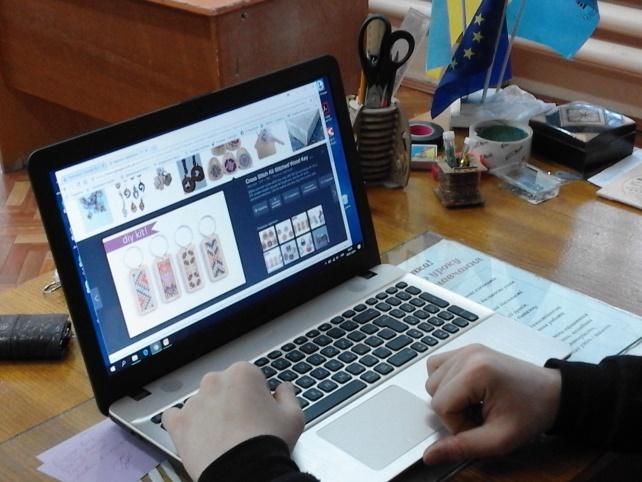 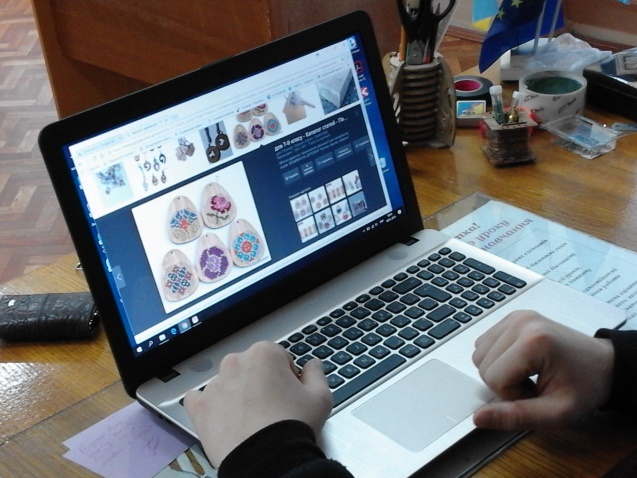 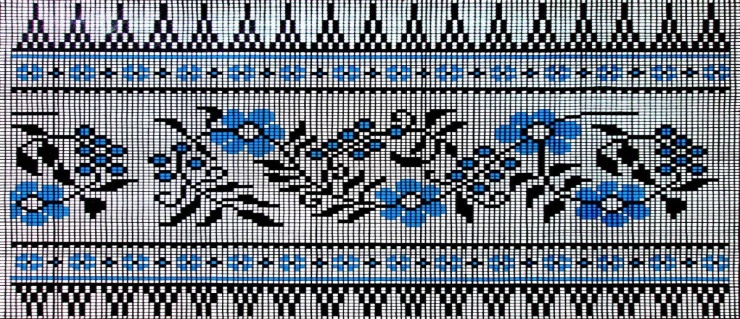 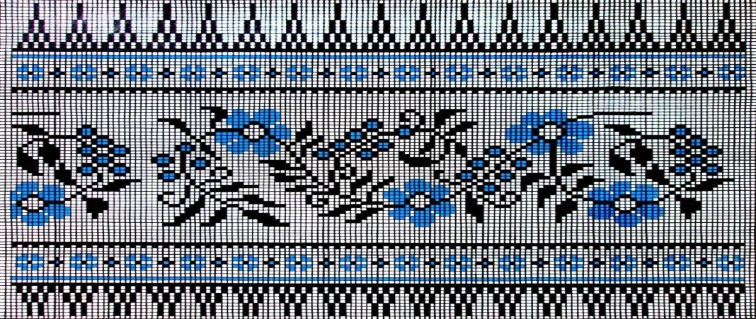 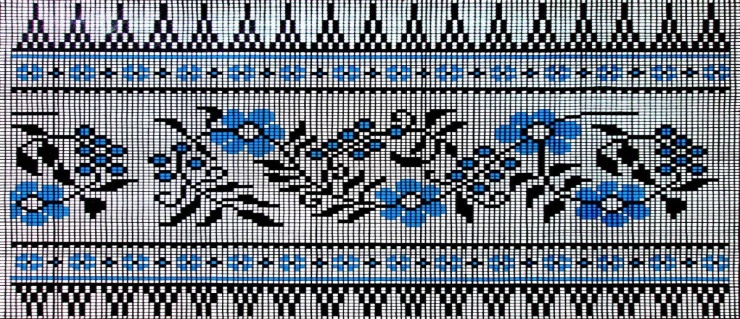 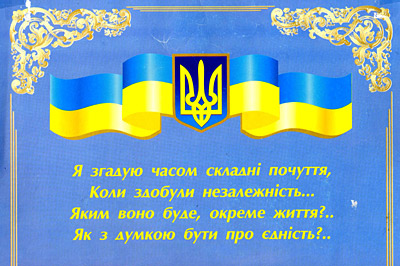 Технологія виготовлення:
Підбір конструкційного матеріалу
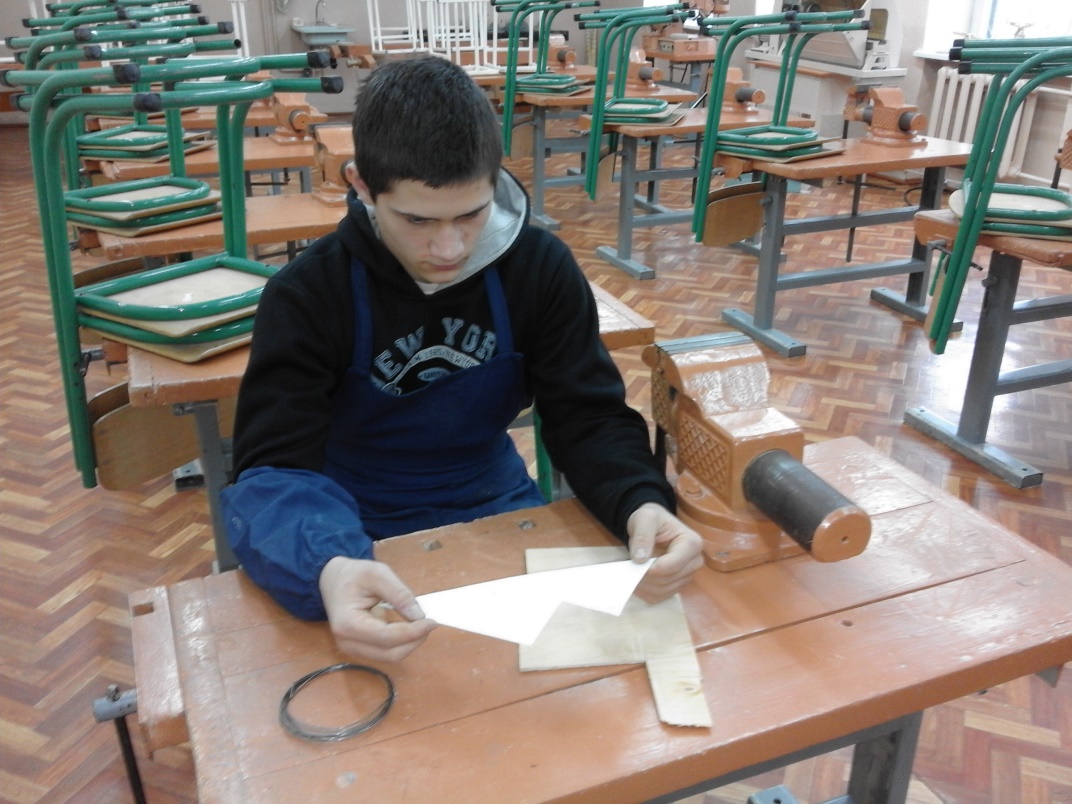 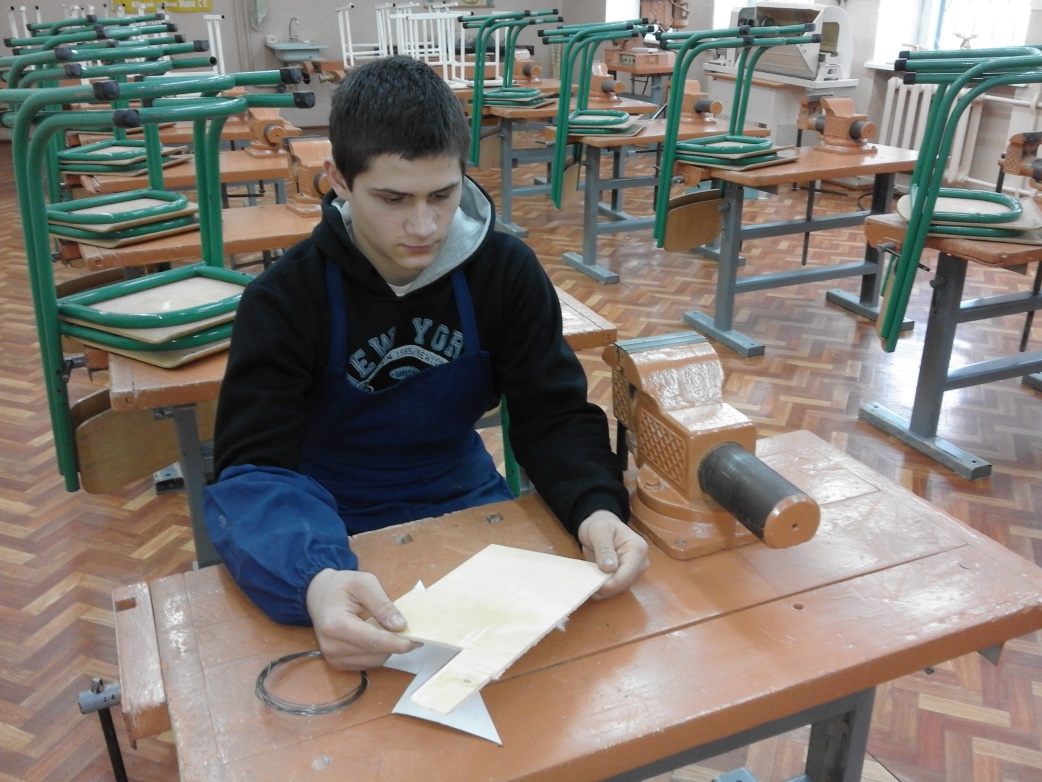 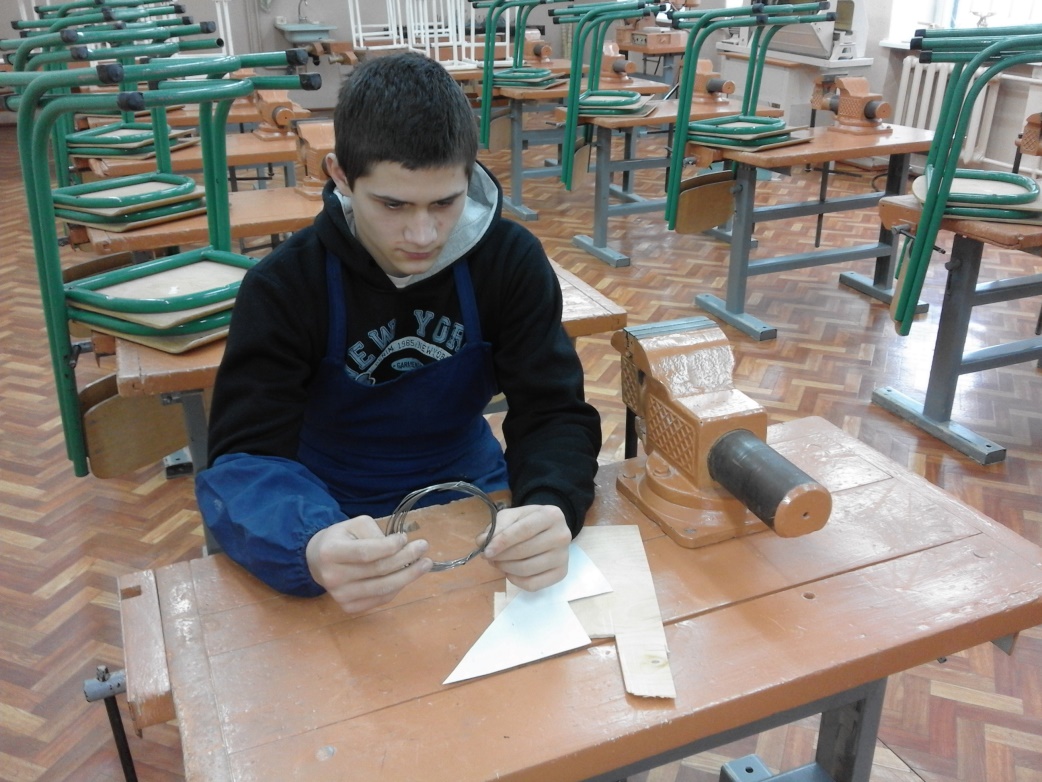 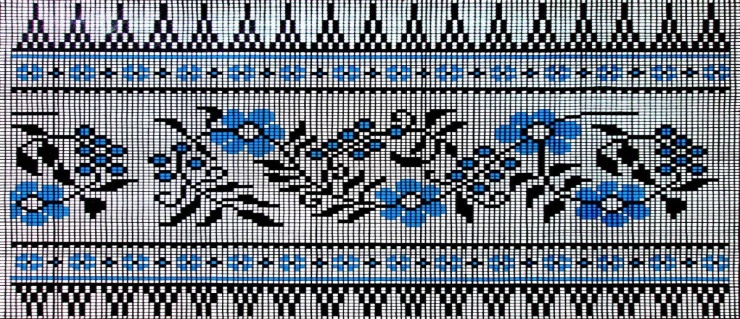 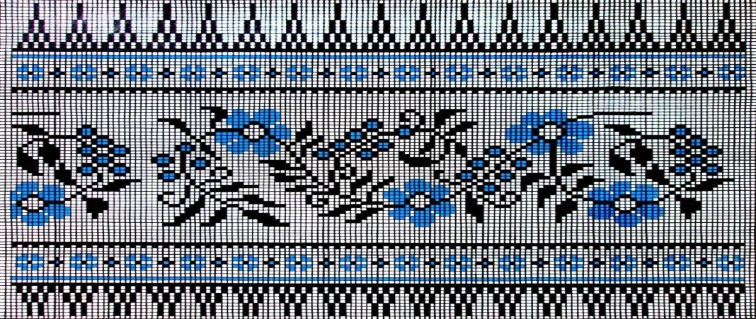 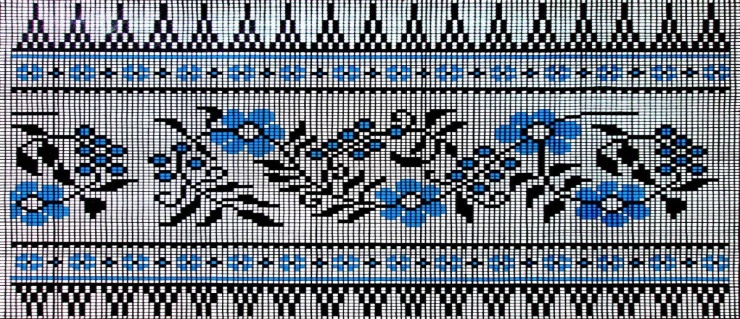 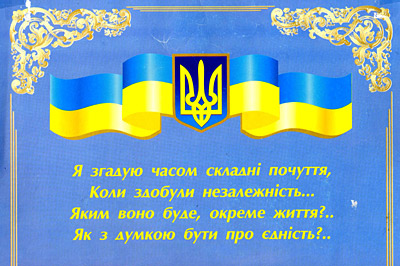 Технологія виготовлення:
Розмічання заготовок деталей виробу 
(інструмент – дерев’яний кутник, лінійка, олівець)
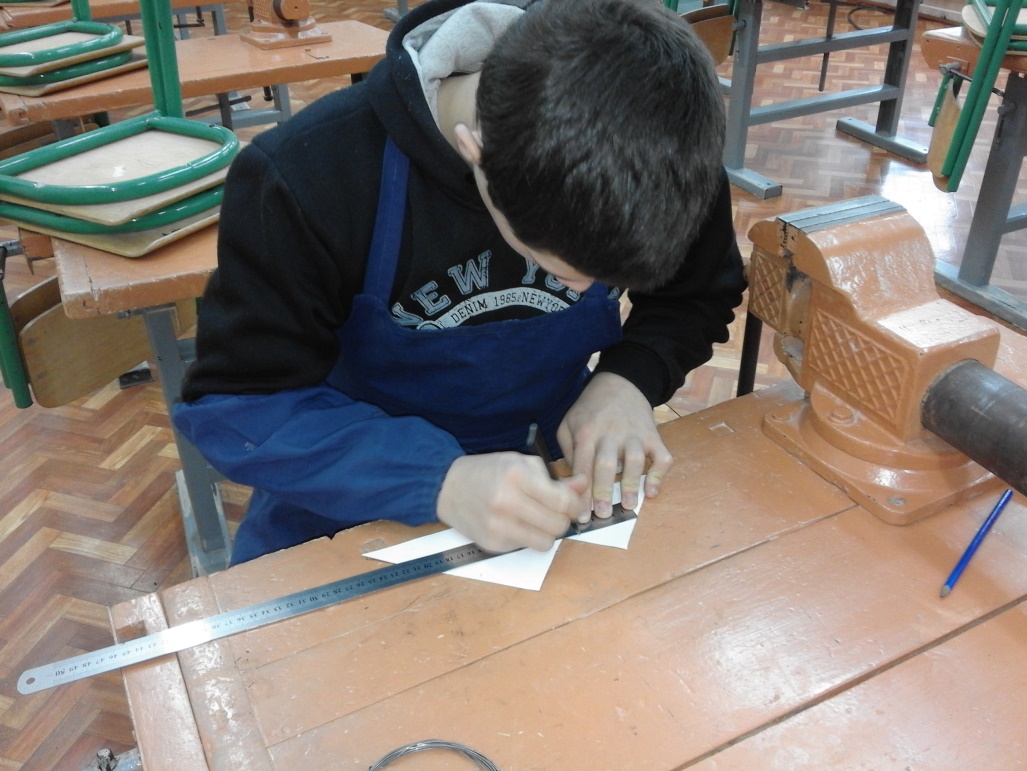 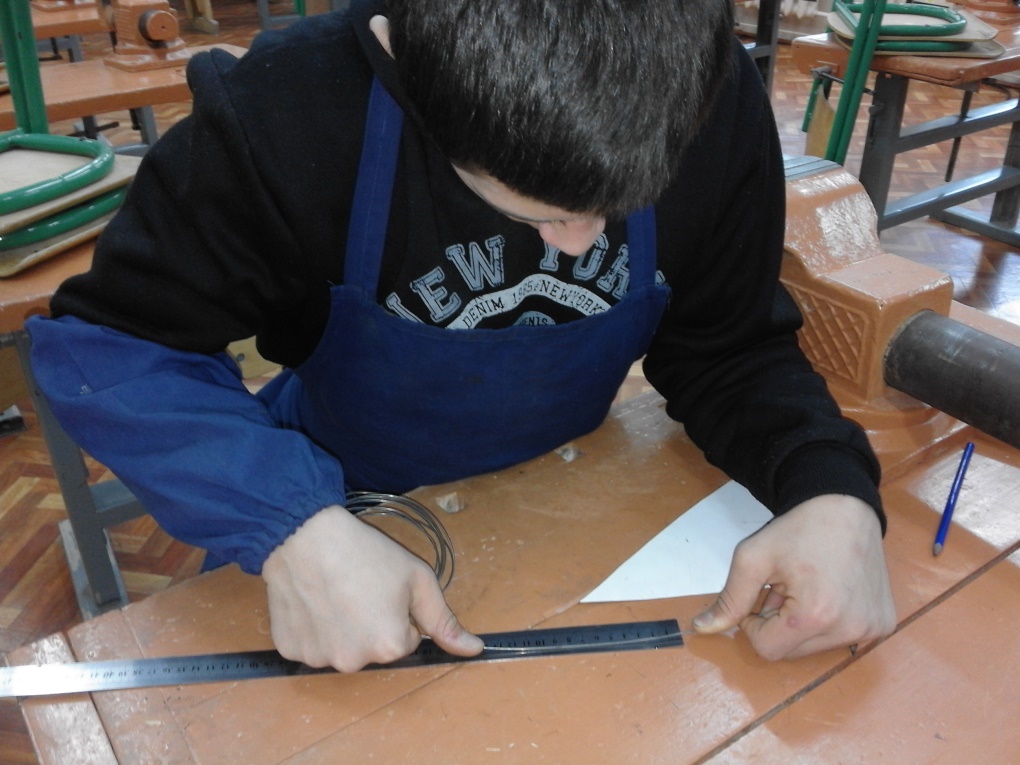 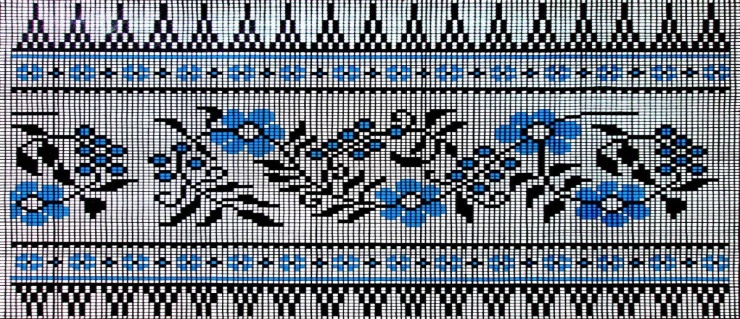 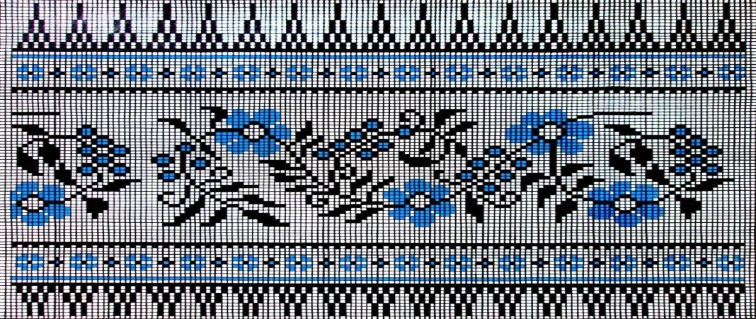 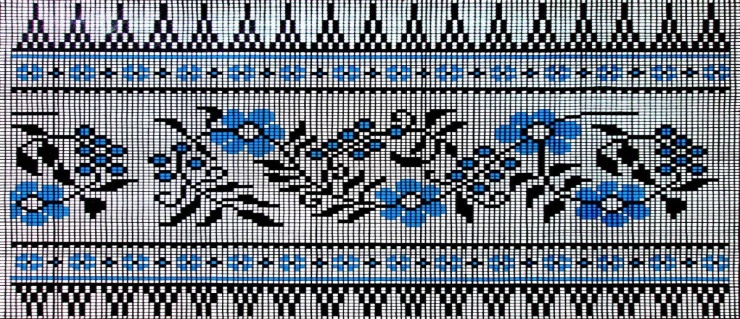 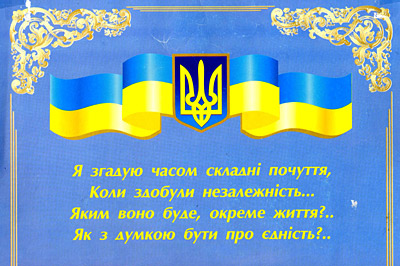 Технологія виготовлення:
Розпилювання конструкційного матеріалу (фанери) на заготовки
(інструмент – ножівка по дереву)
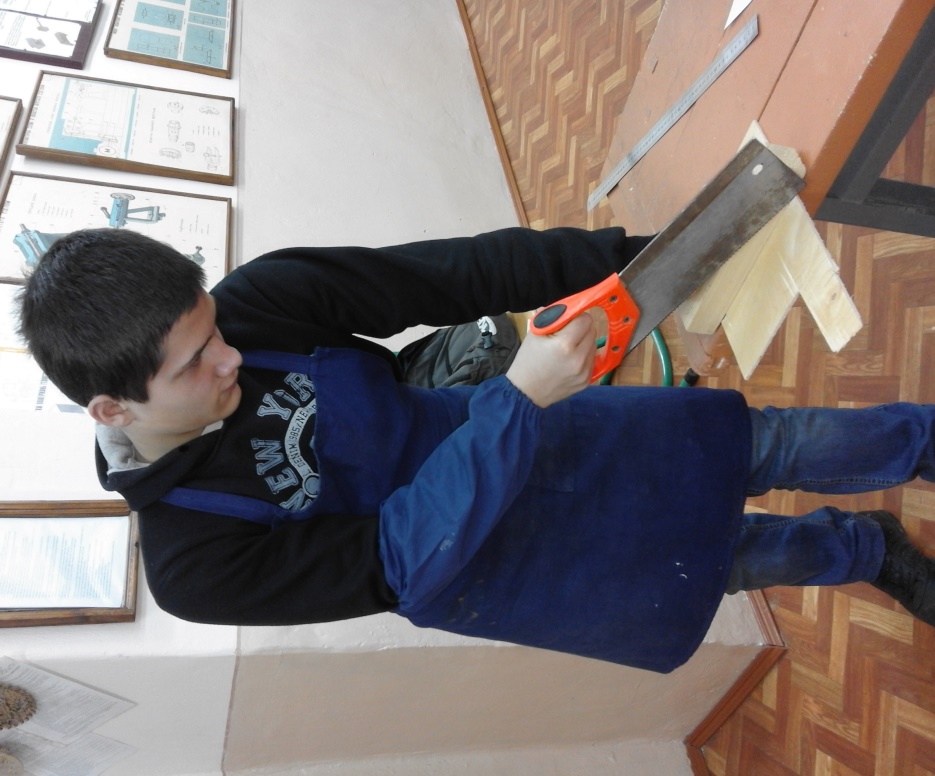 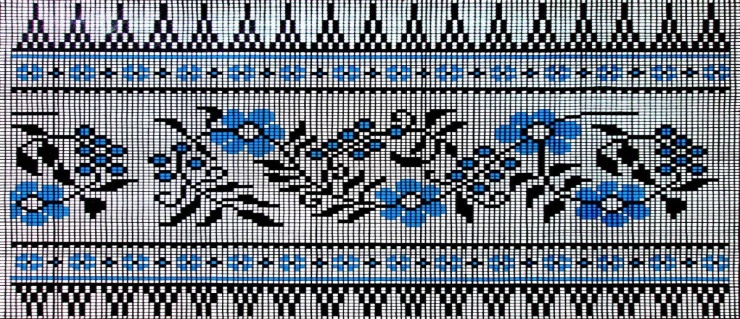 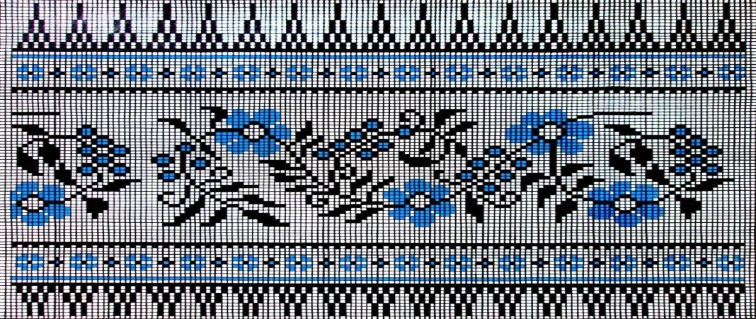 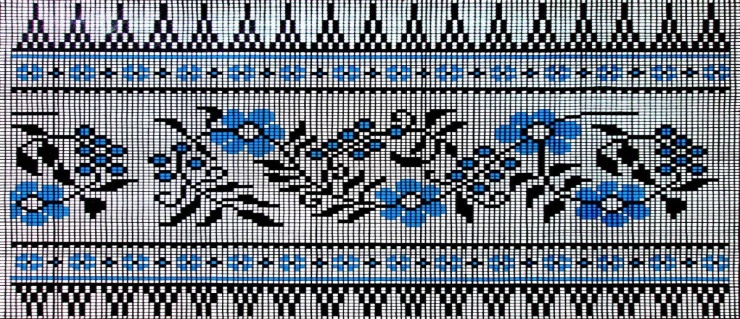 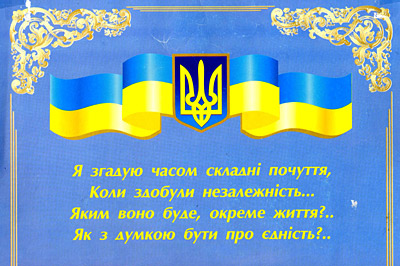 Технологія виготовлення:
Випилювання деталей виробу з конструкційного матеріалу 
(фанери) 
(інструмент – лобзик для ручного випилювання)
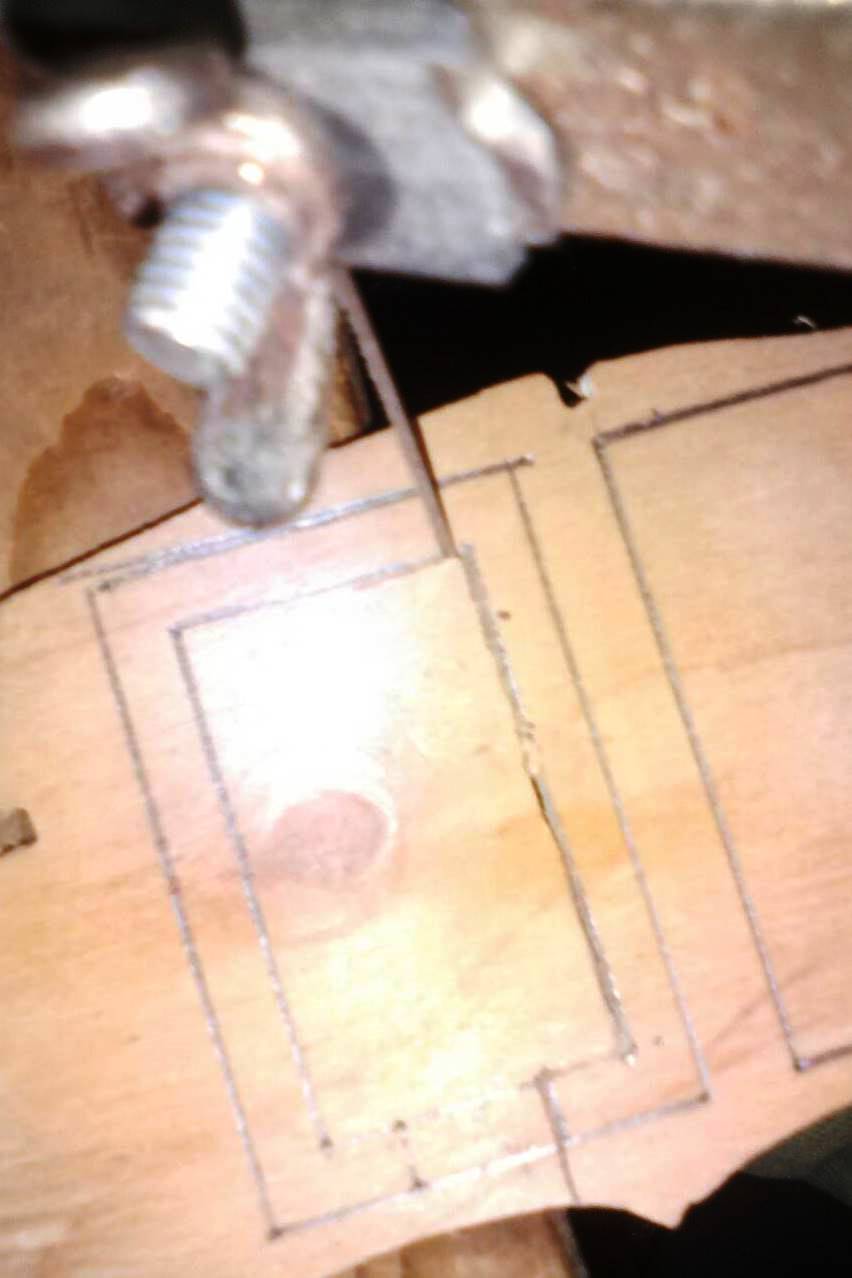 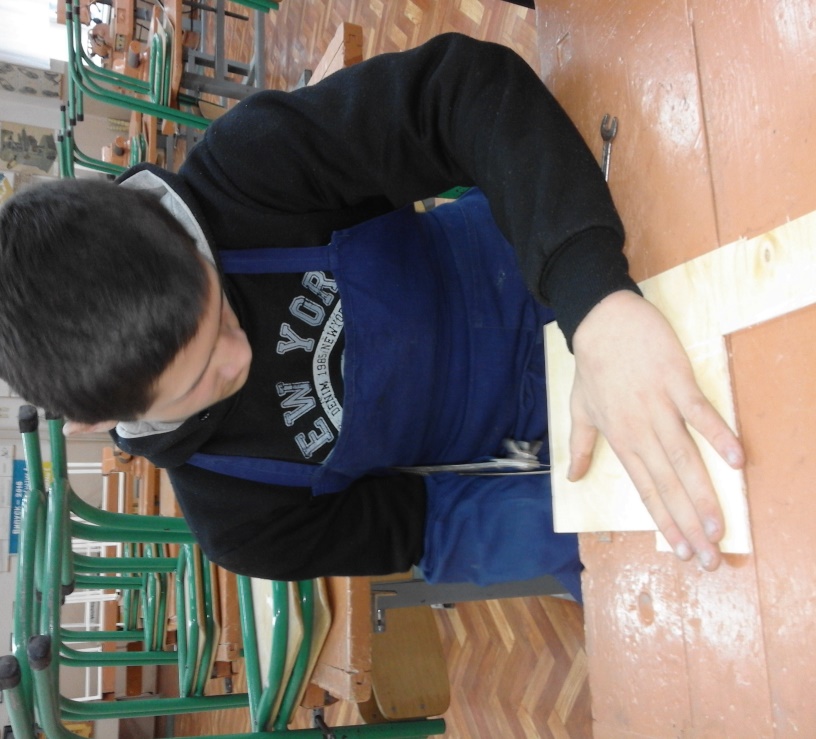 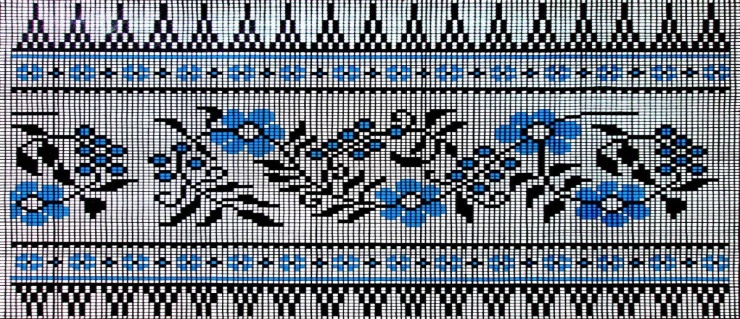 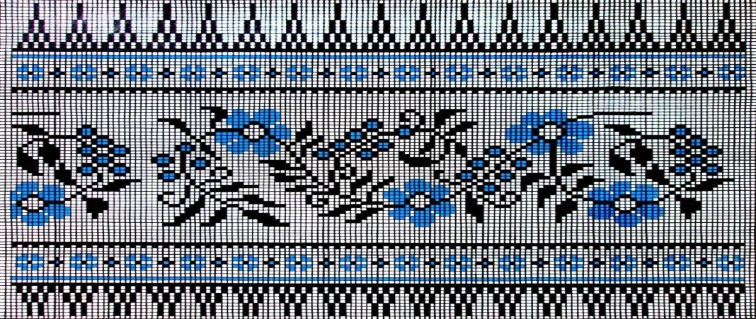 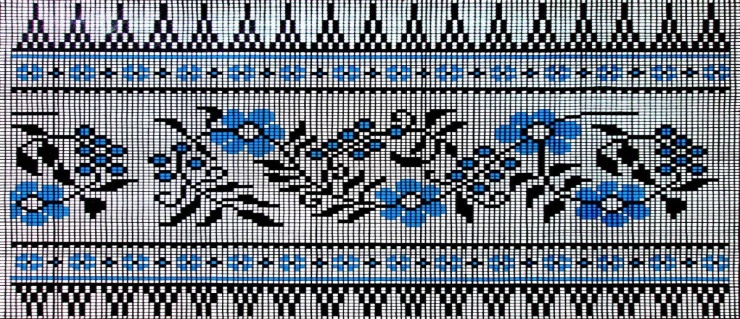 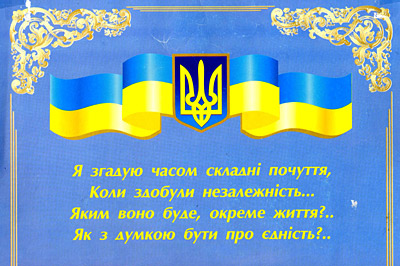 Технологія виготовлення:
Випилювання деталей виробу з конструкційного матеріалу 
(фанери) 
(інструмент – лобзик для ручного випилювання)
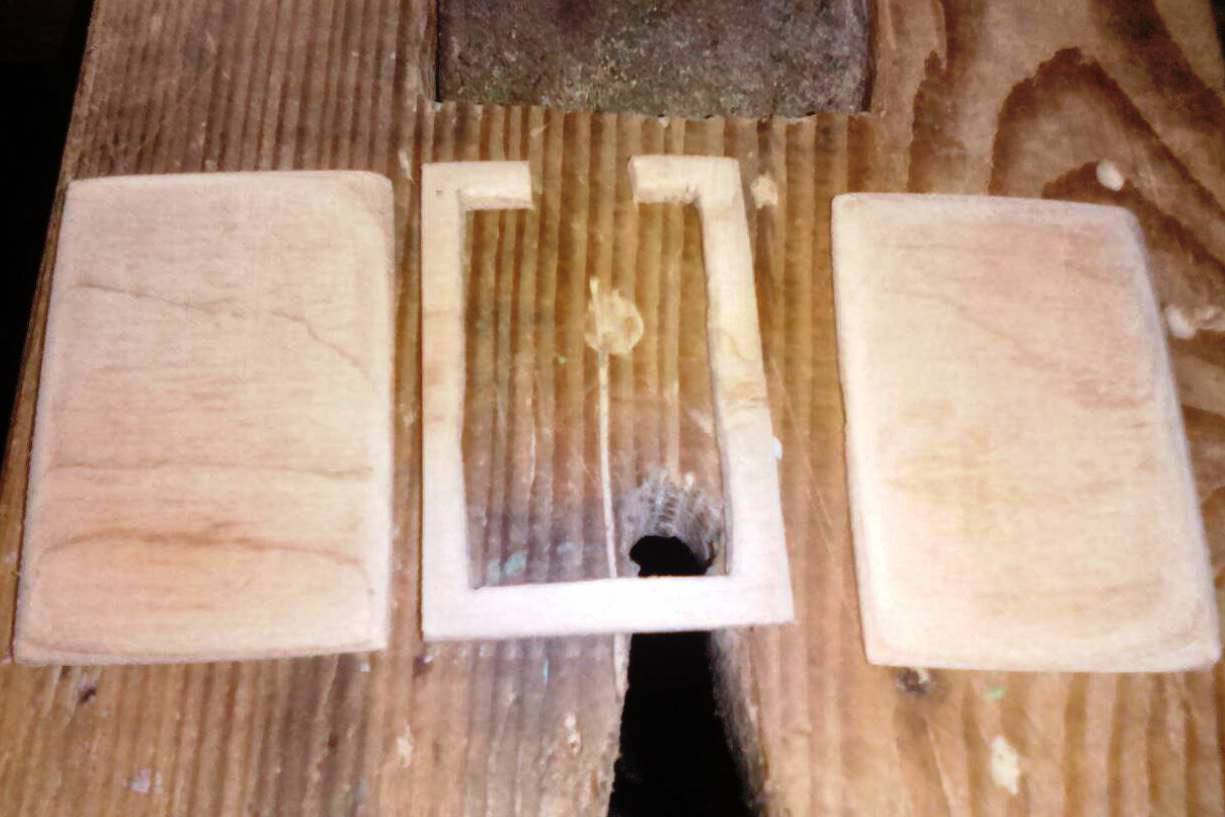 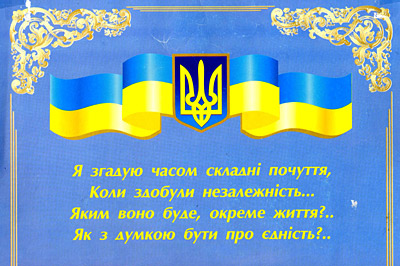 Технологія виготовлення:
Свердління отворів для вишивки по дереву
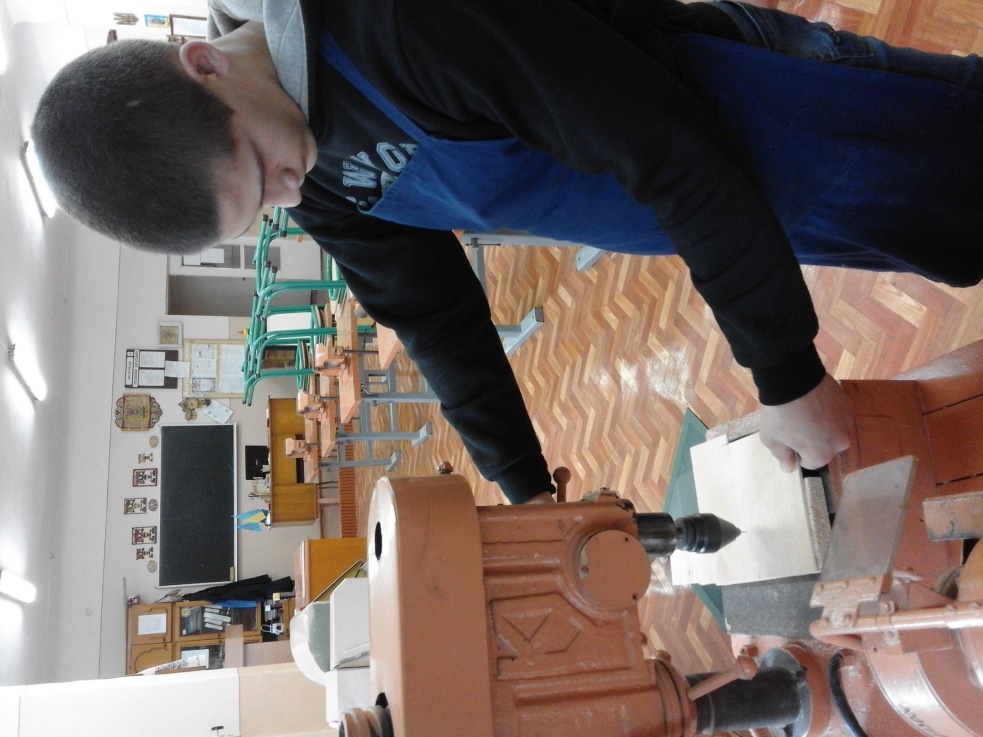 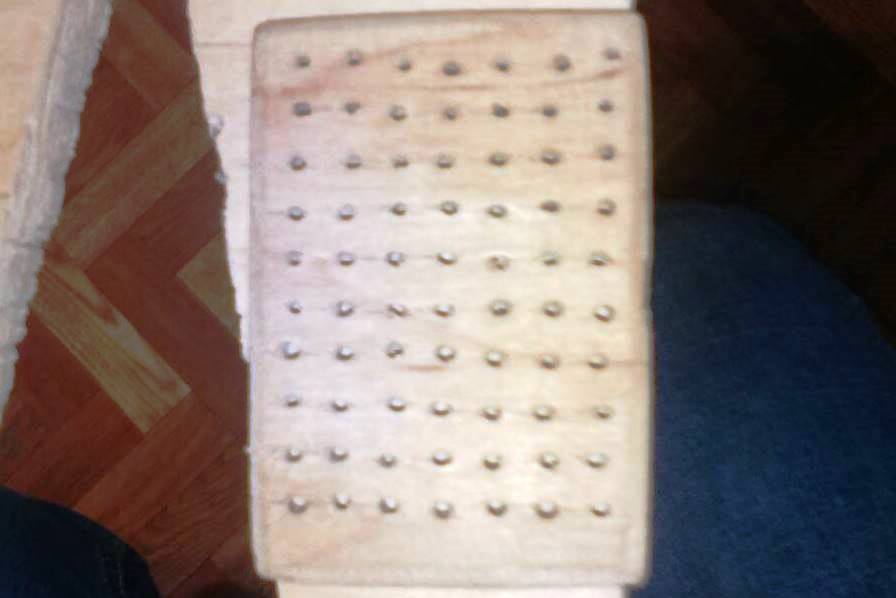 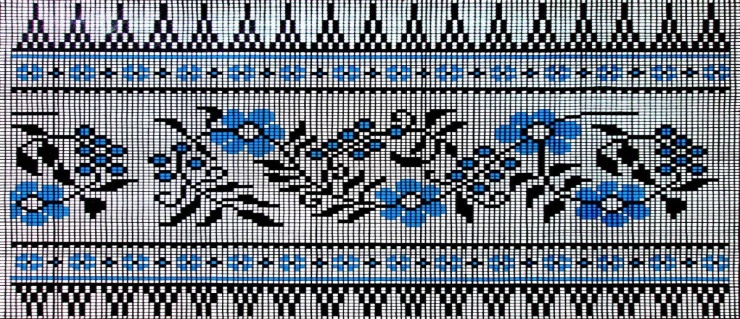 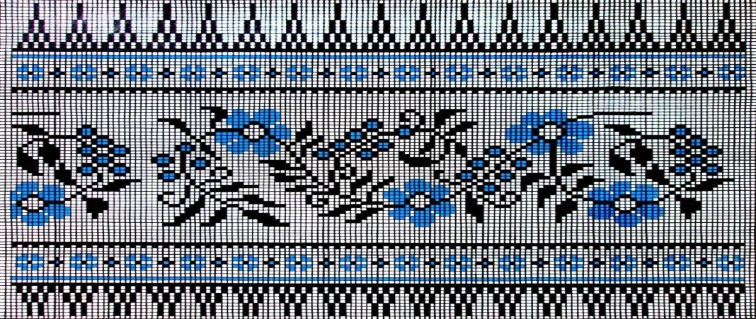 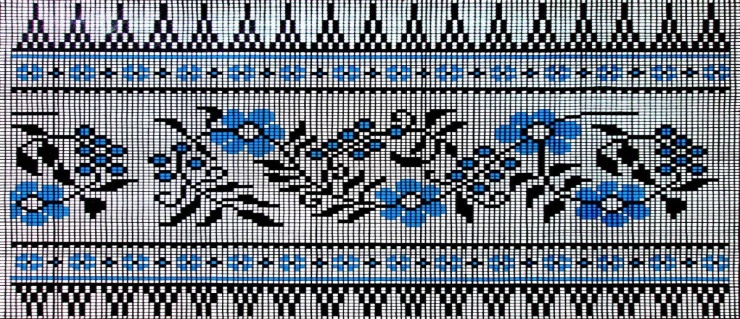 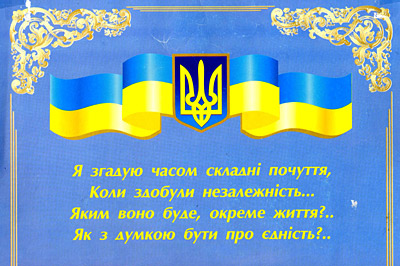 Технологія виготовлення:
Вирізання деталей виробу з конструкційного матеріалу 
(тонколистового металу, дроту) 
(інструмент – ножиці по металу)
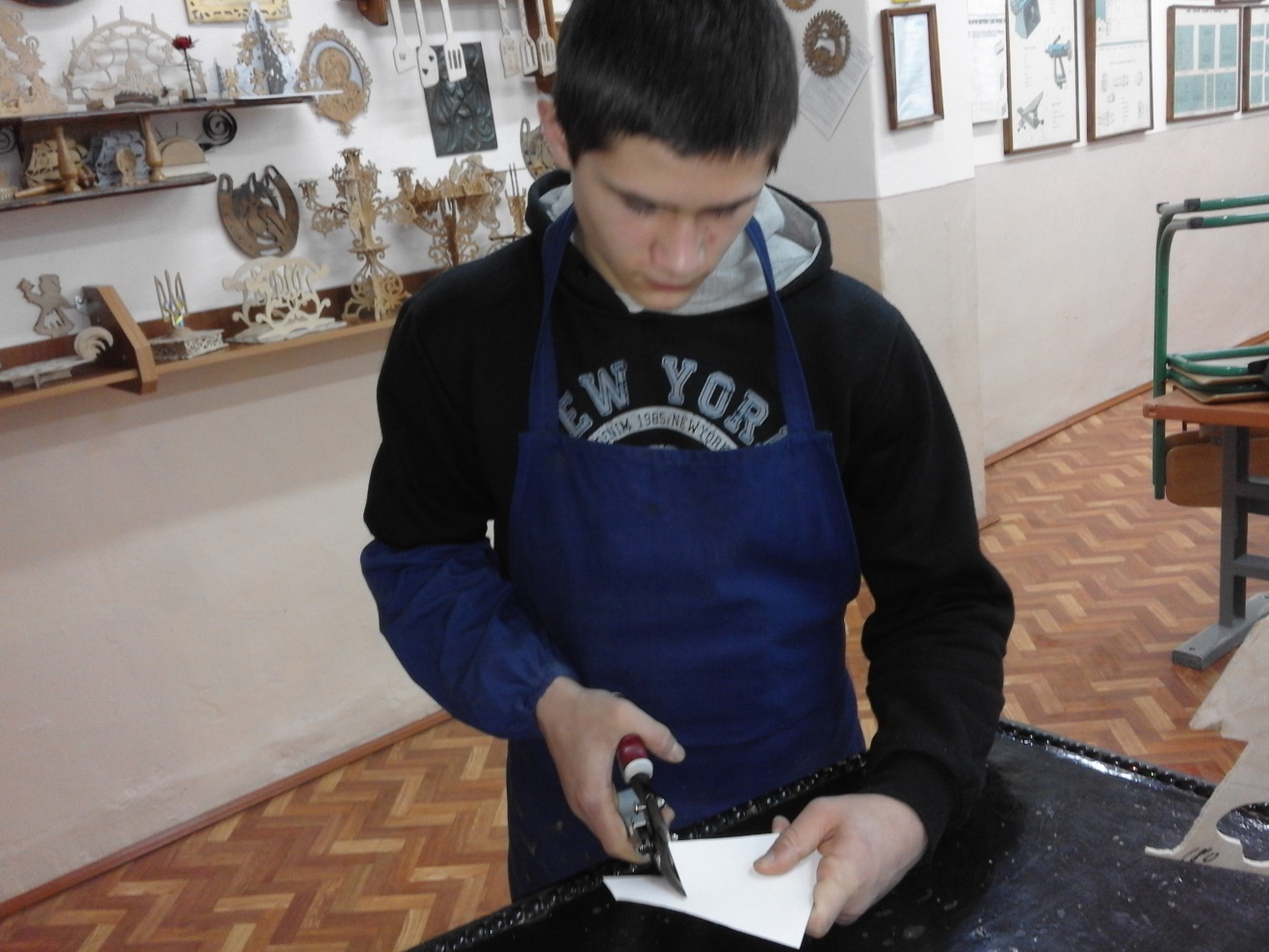 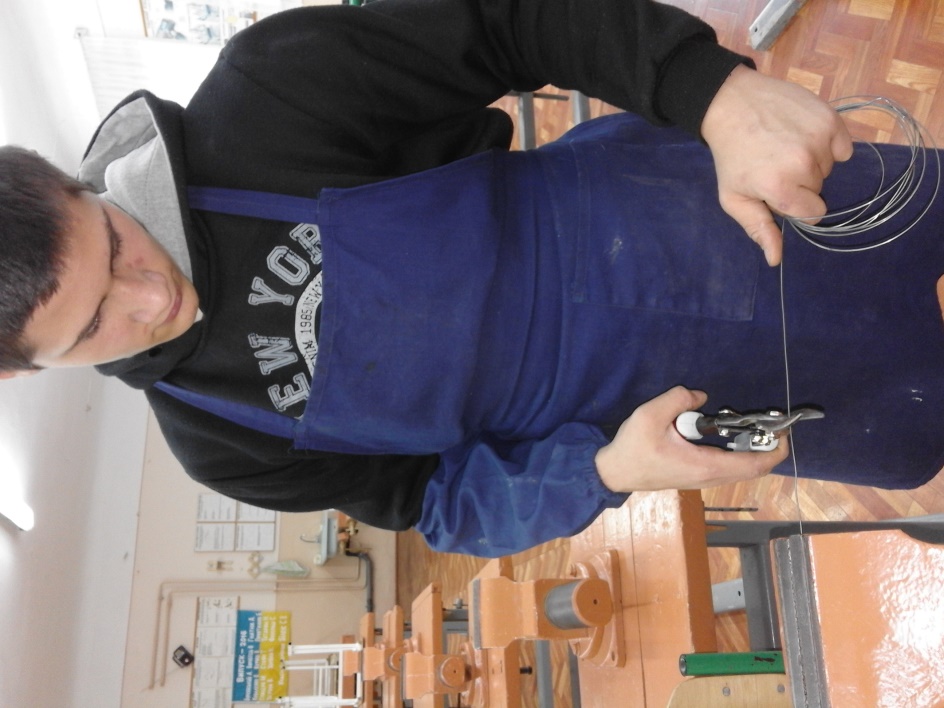 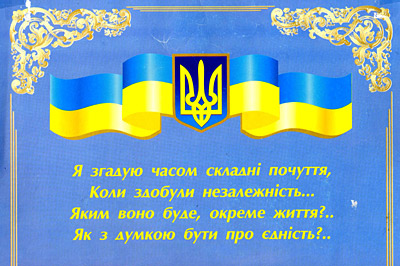 Технологія виготовлення:
Кручення деталі виробу з конструкційного матеріалу 
(дроту) 
(інструмент – круглогубці, оправка)
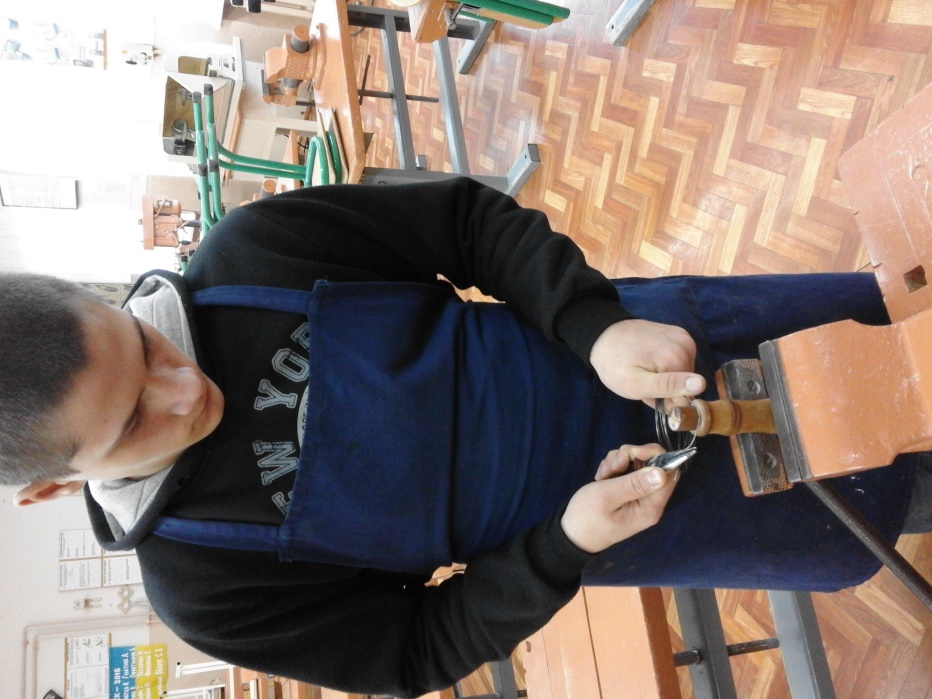 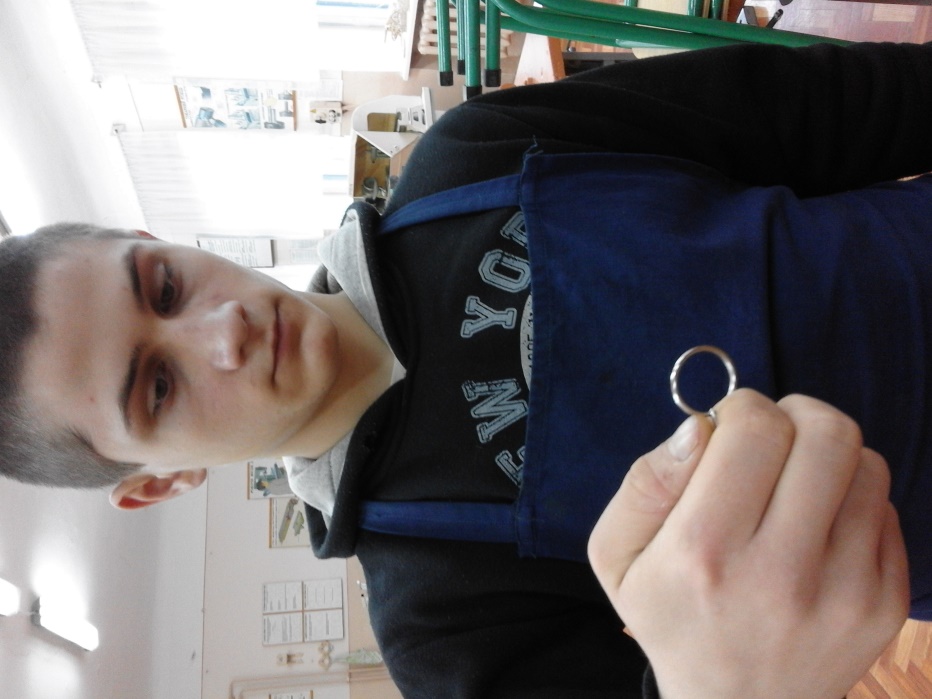 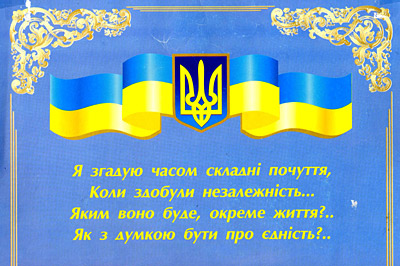 Технологія виготовлення:
Попереднє складання
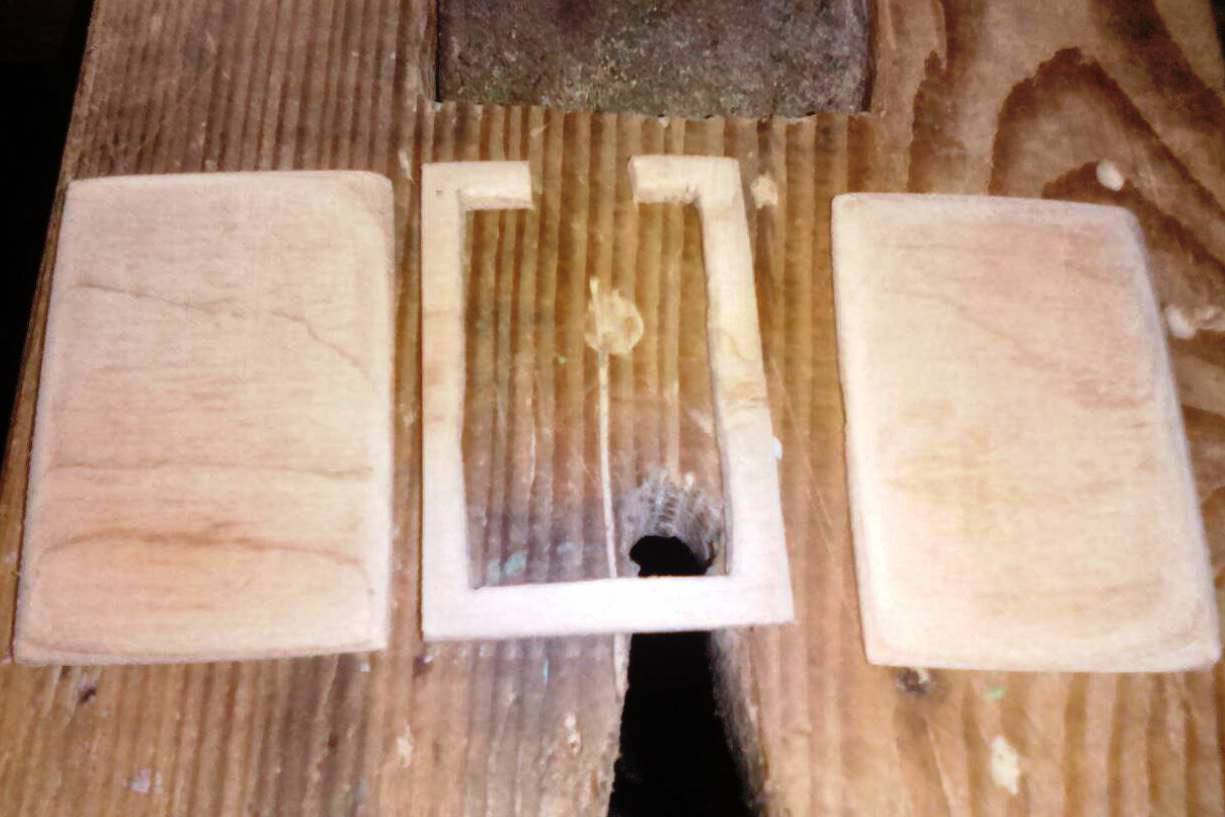 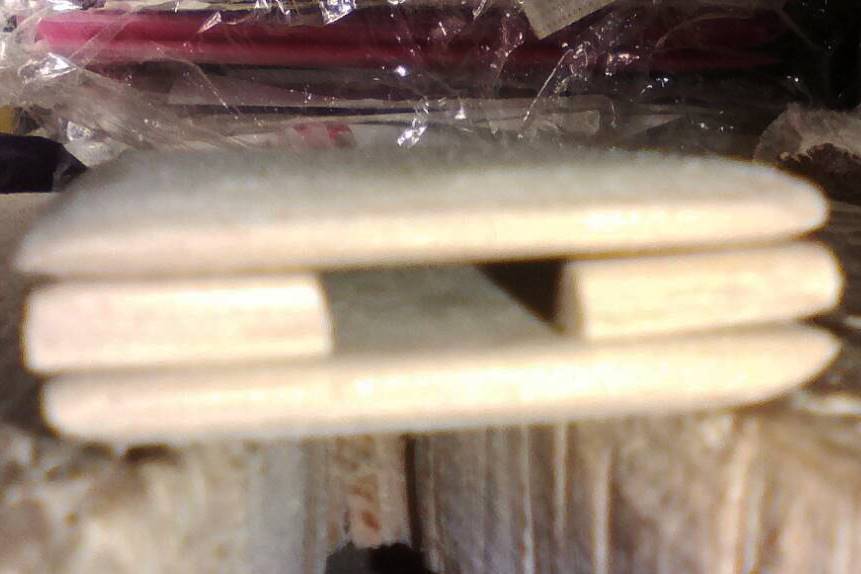 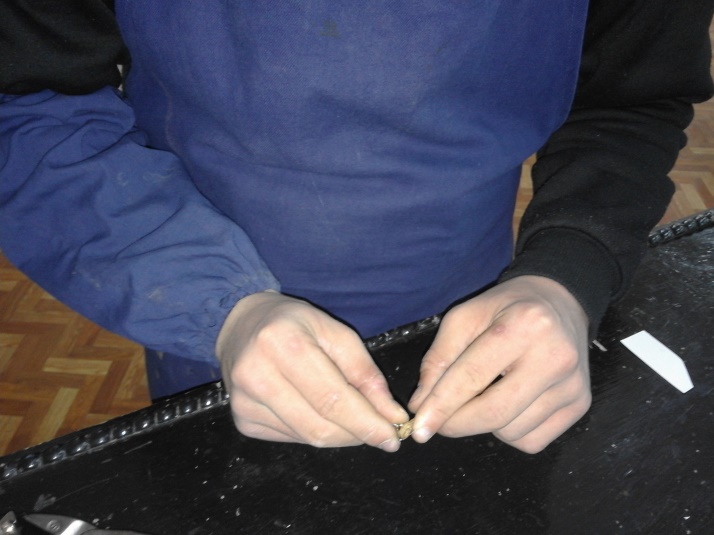 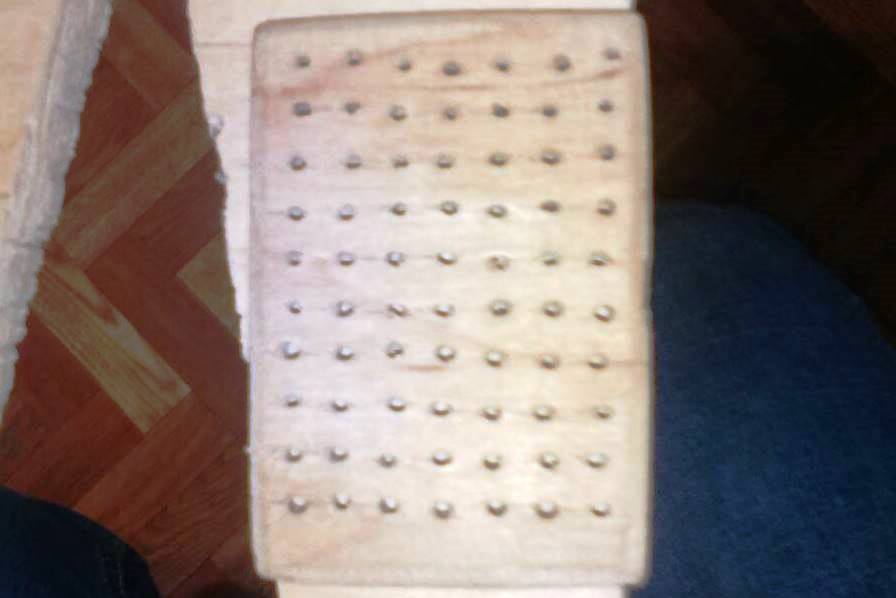 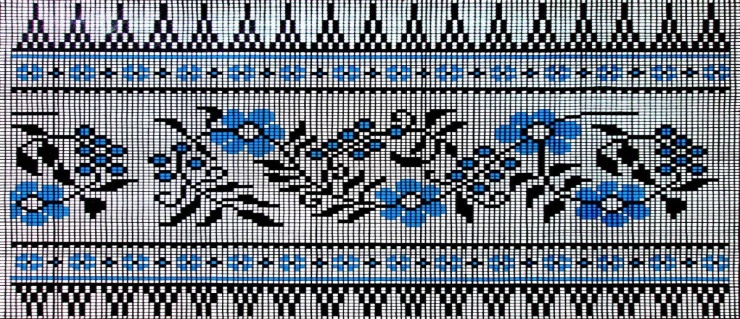 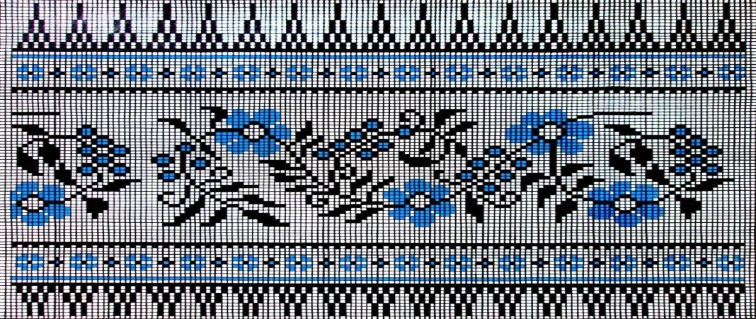 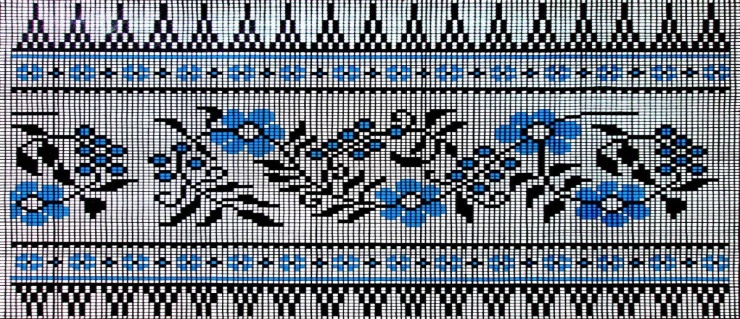 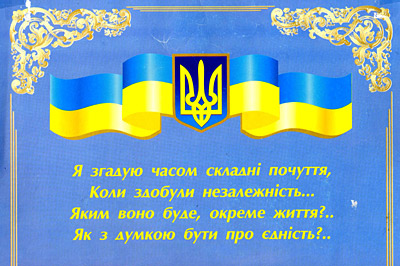 Технологія виготовлення:
Шліфування та зачищування деталей виробу
(інструмент  – шліфувальний папір, надфілі)
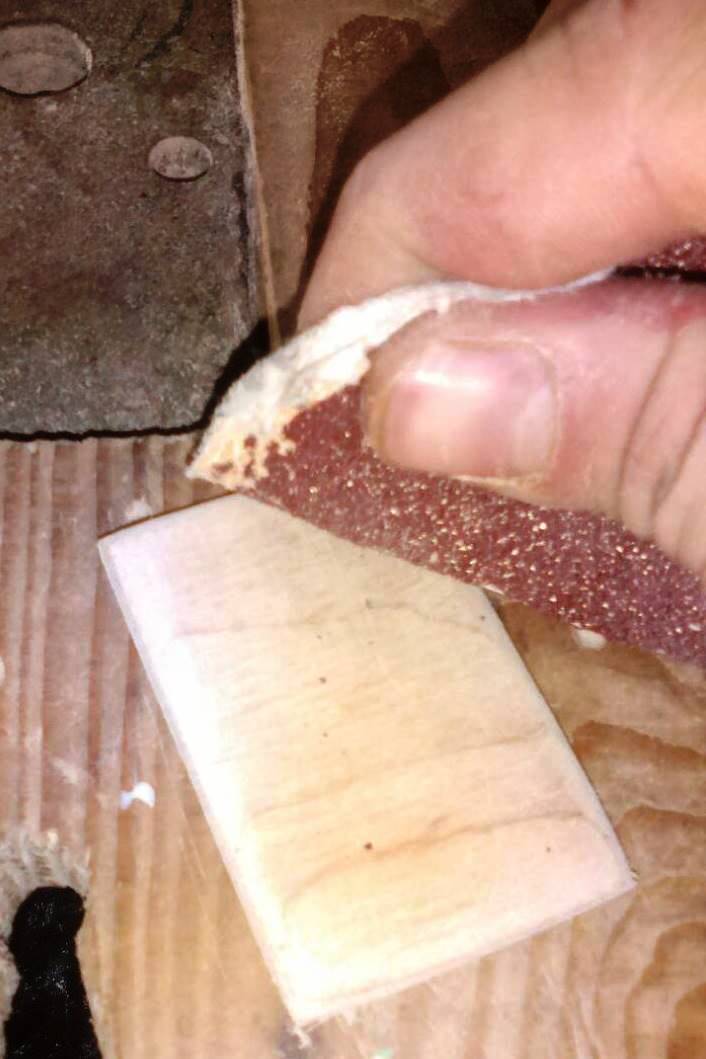 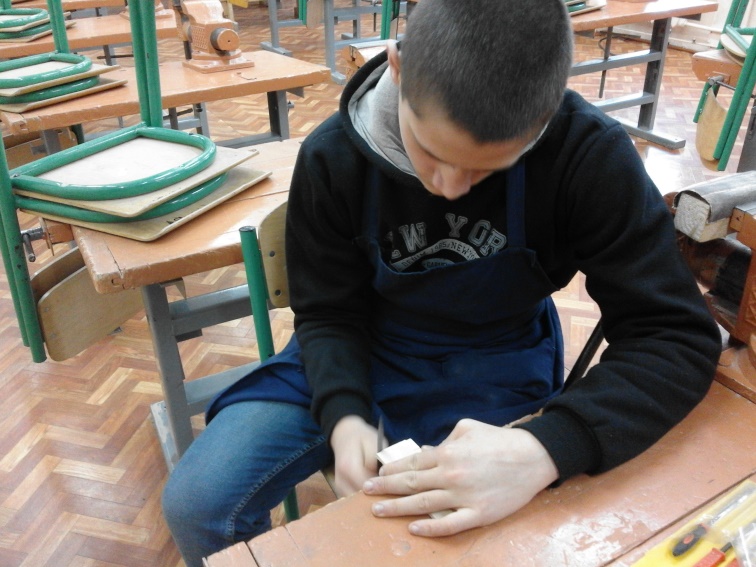 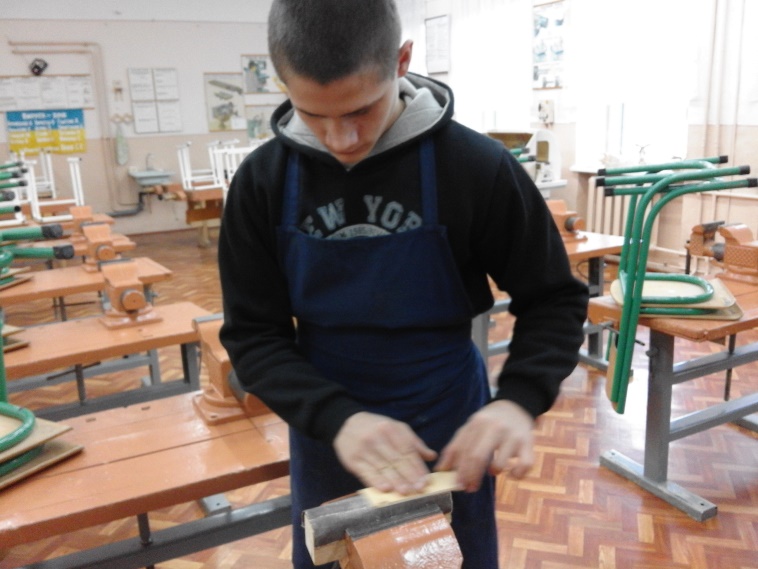 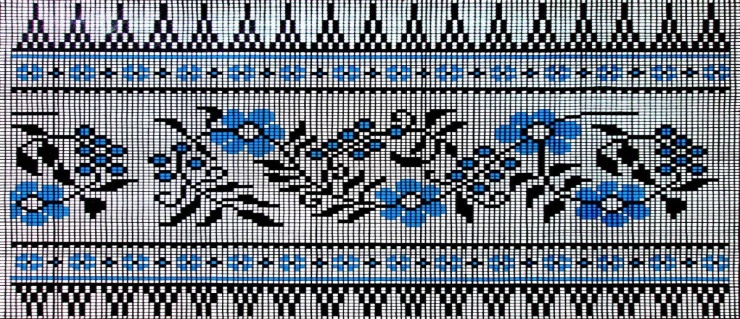 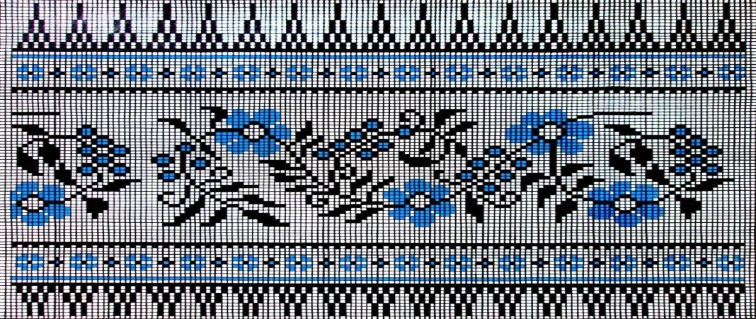 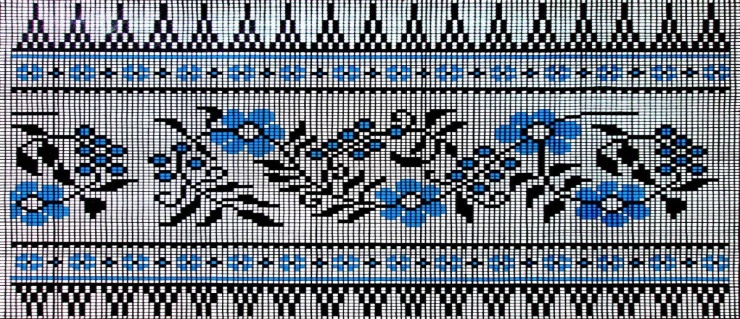 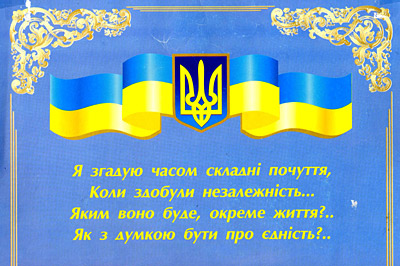 Технологія виготовлення:
Перенесення малюнків шаблонів 
на конструкційний матеріал (фанеру) - метод копіювання
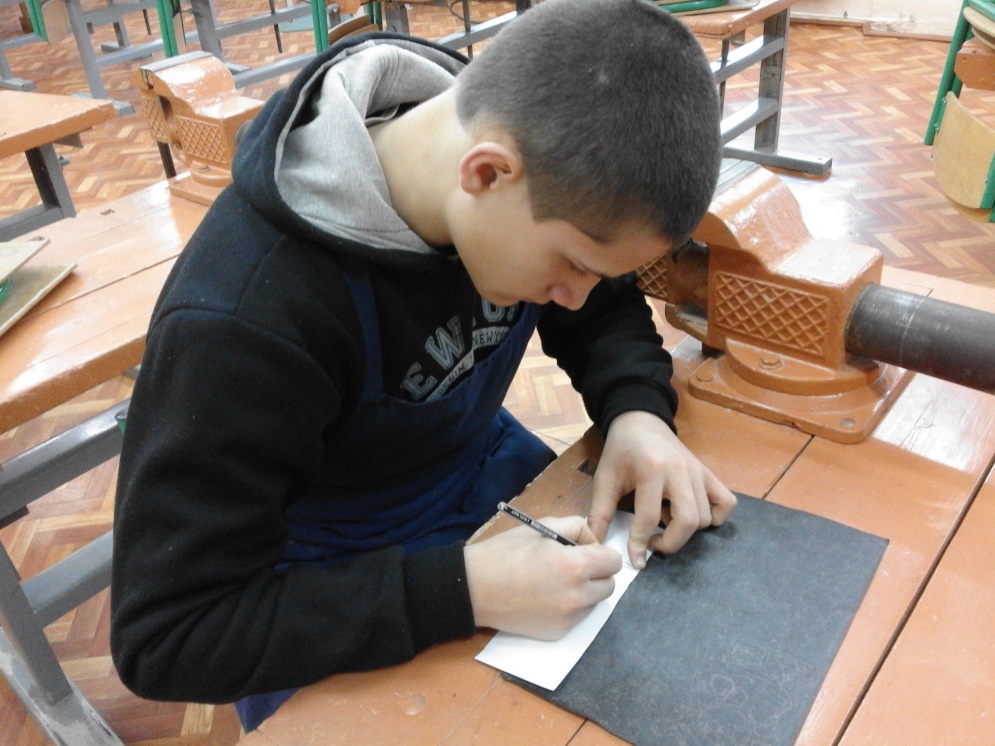 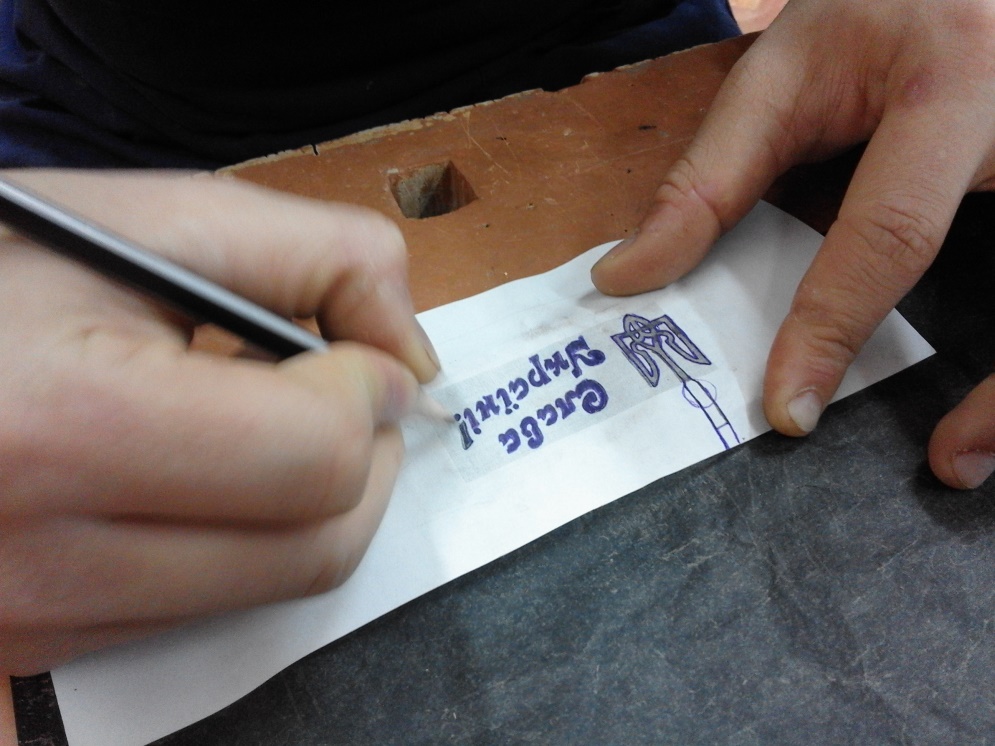 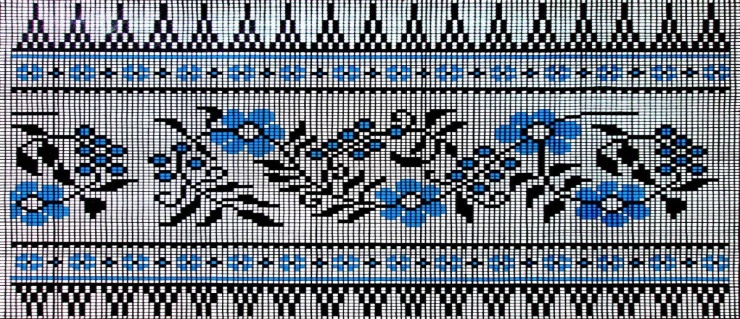 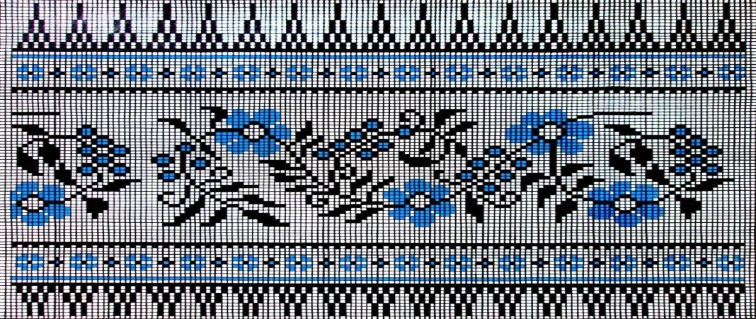 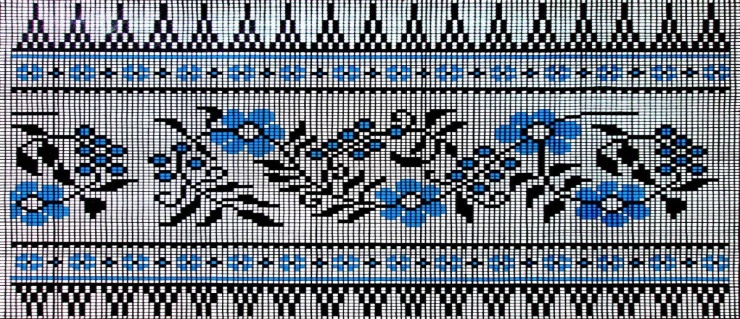 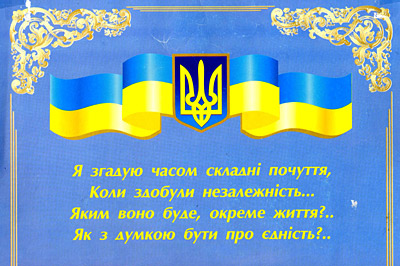 Технологія виготовлення:
Випалювання візерунків випалювачем
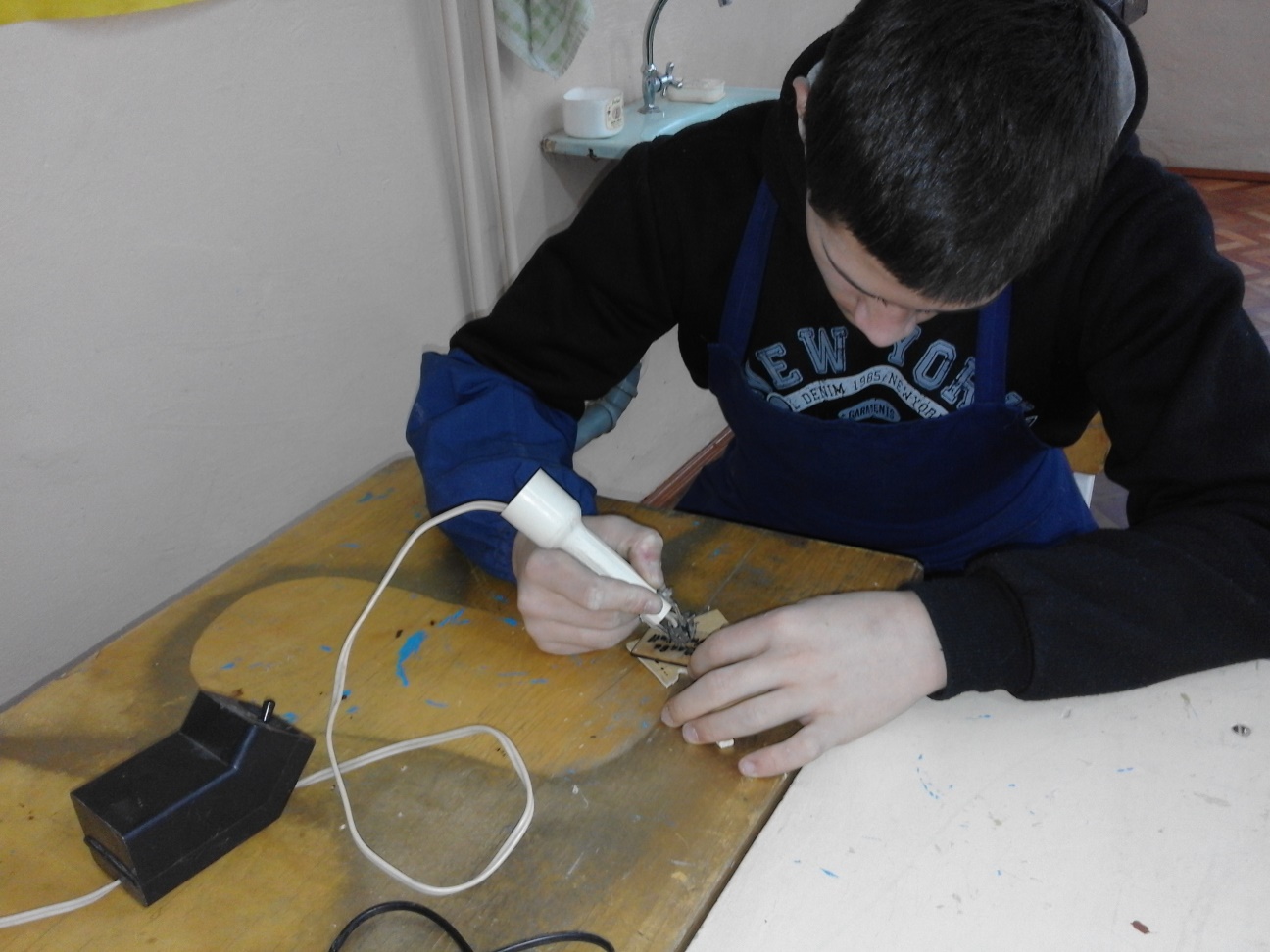 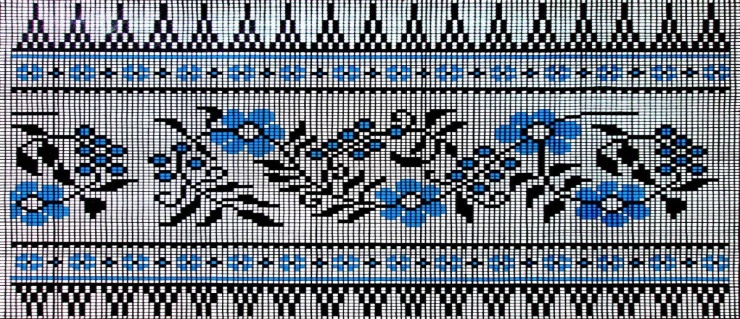 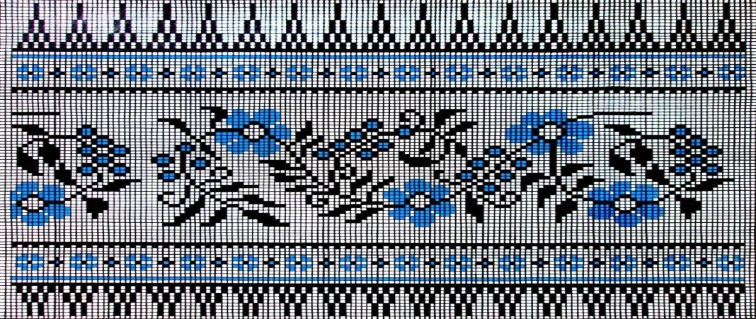 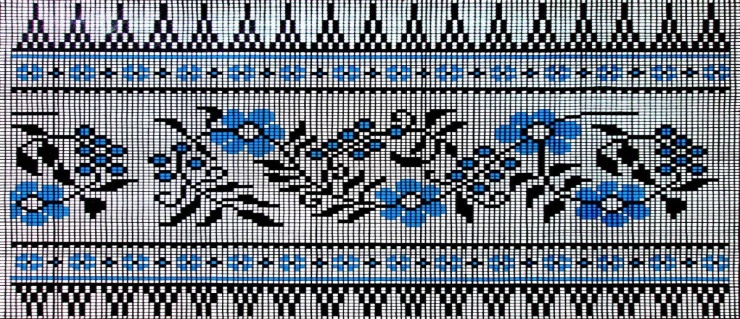 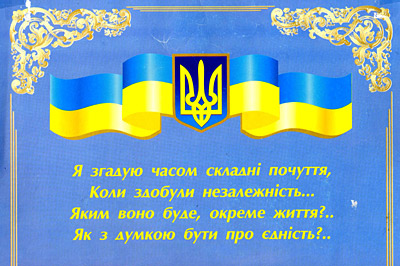 Технологія виготовлення:
Оздоблення виробу (вишивкою)
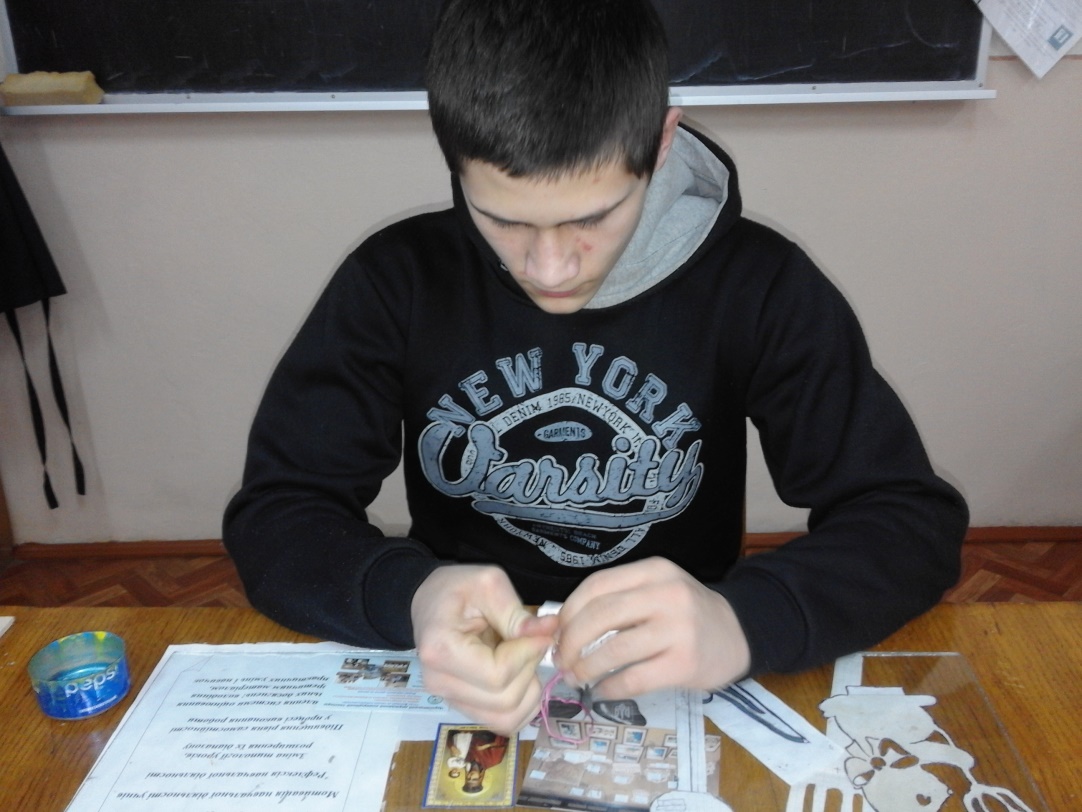 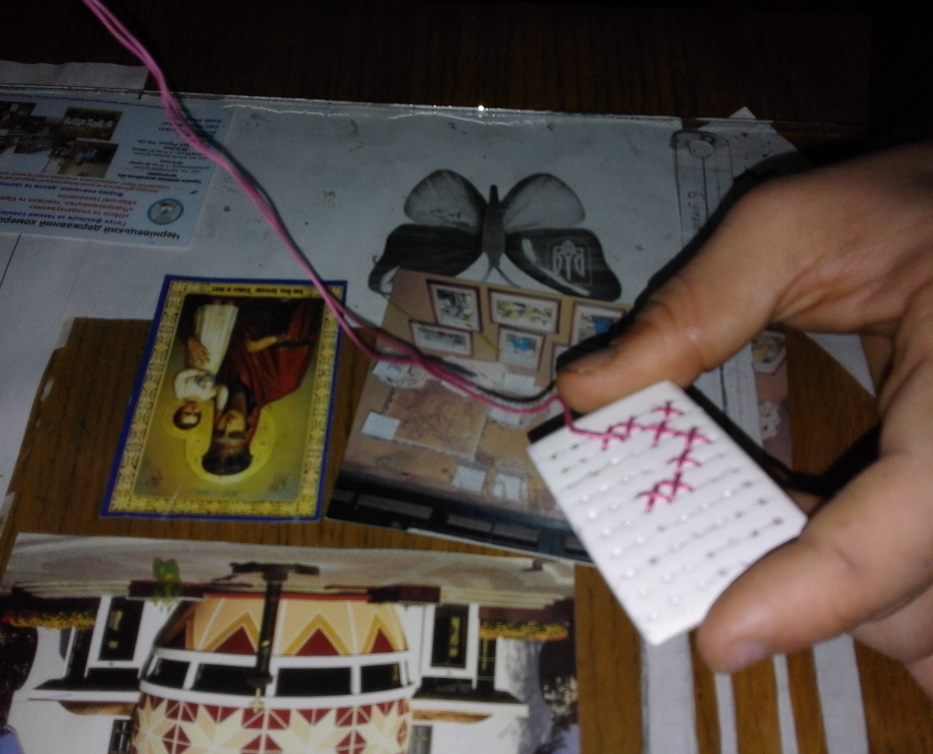 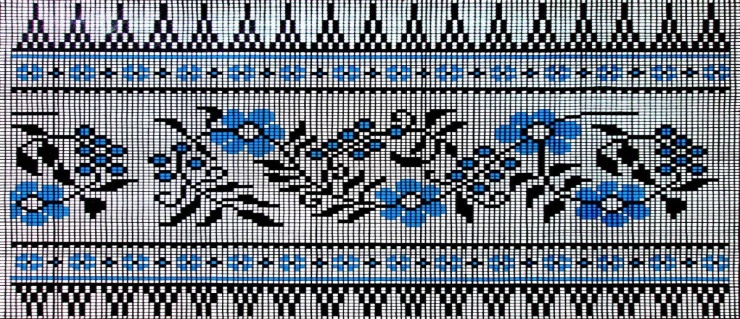 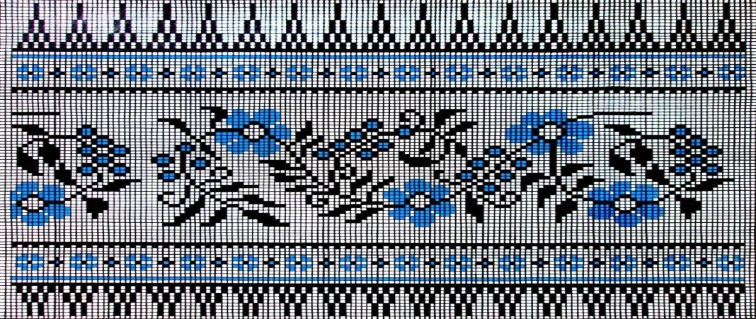 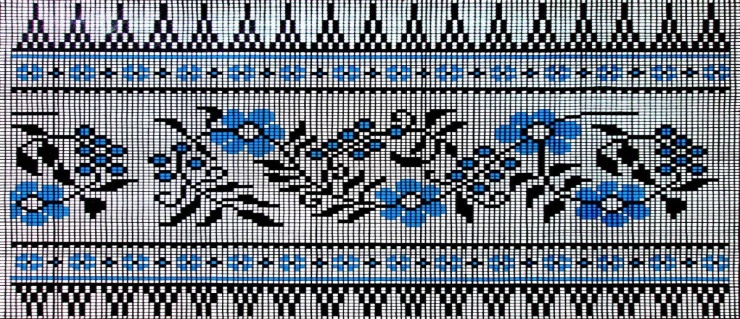 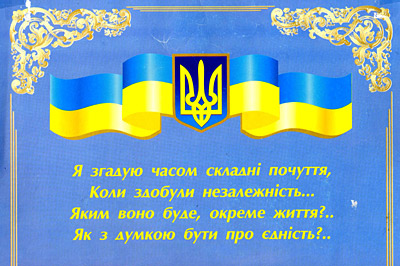 Технологія виготовлення:
Склеювання та остаточне складання
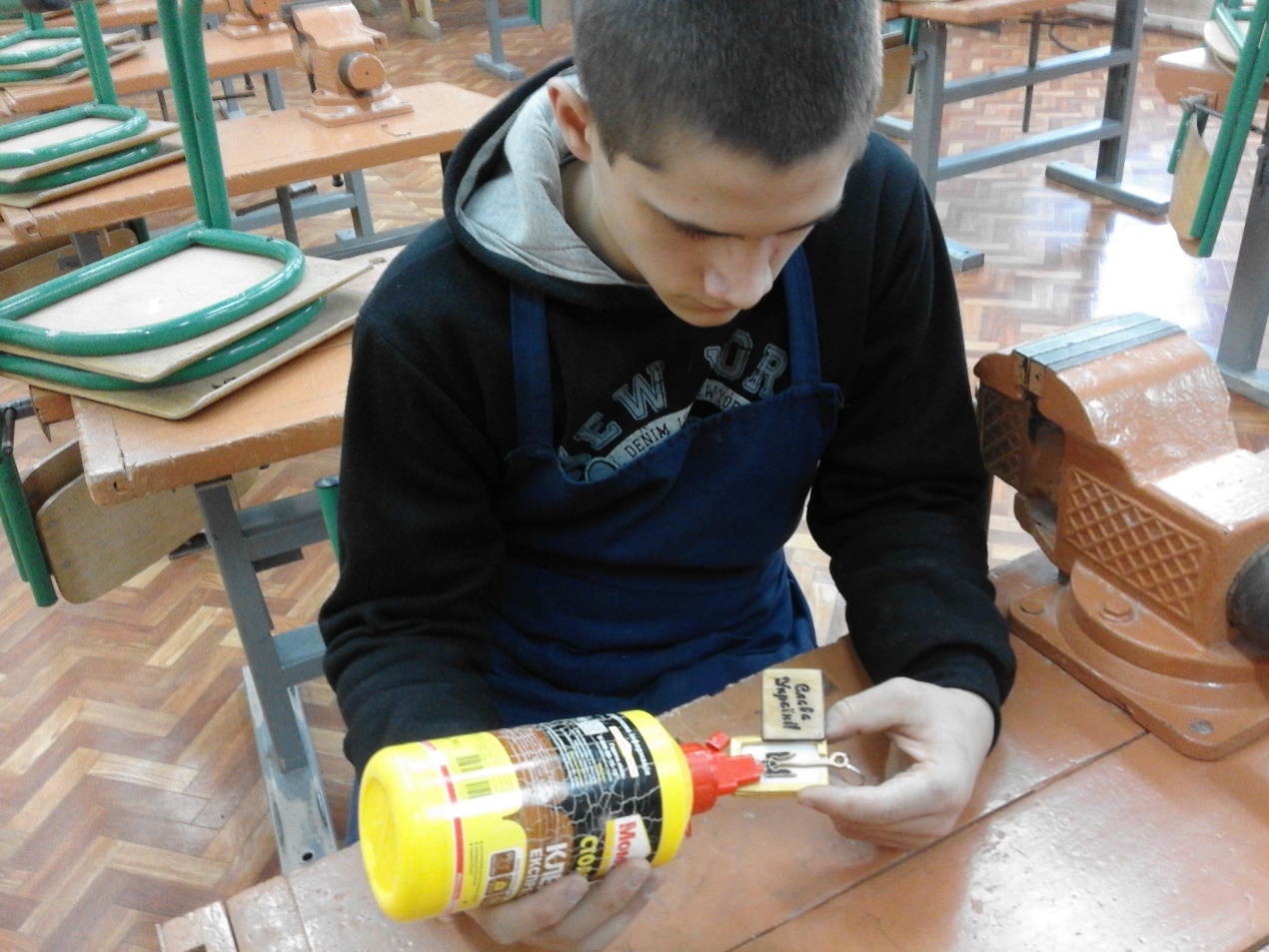 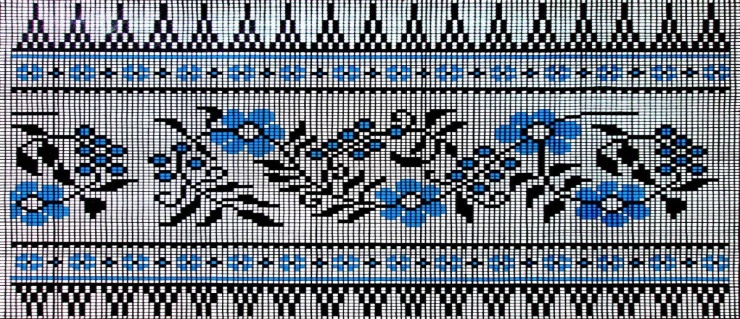 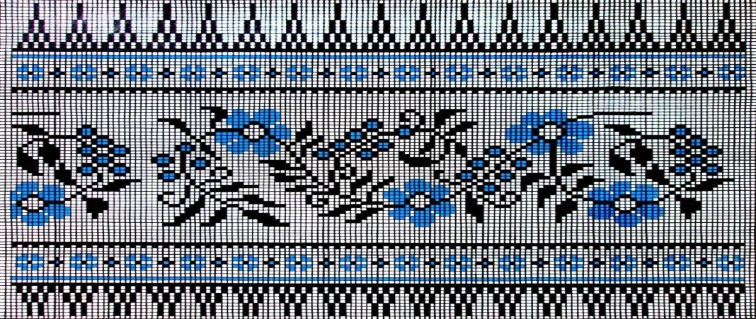 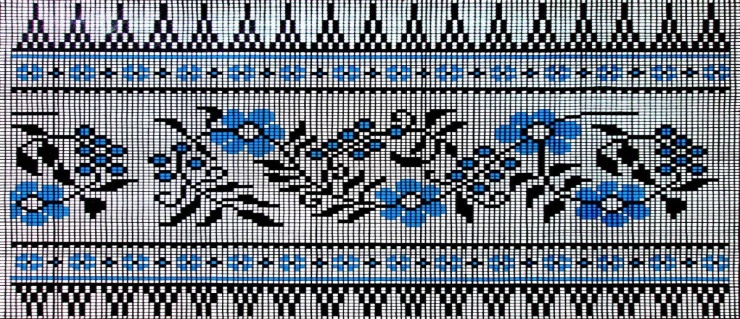 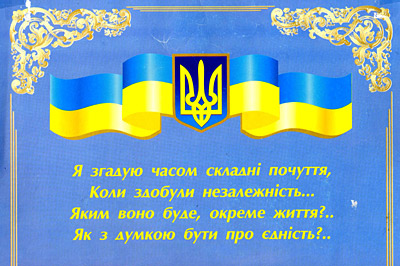 Технологія виготовлення:
Розмальовування і лакування виробу
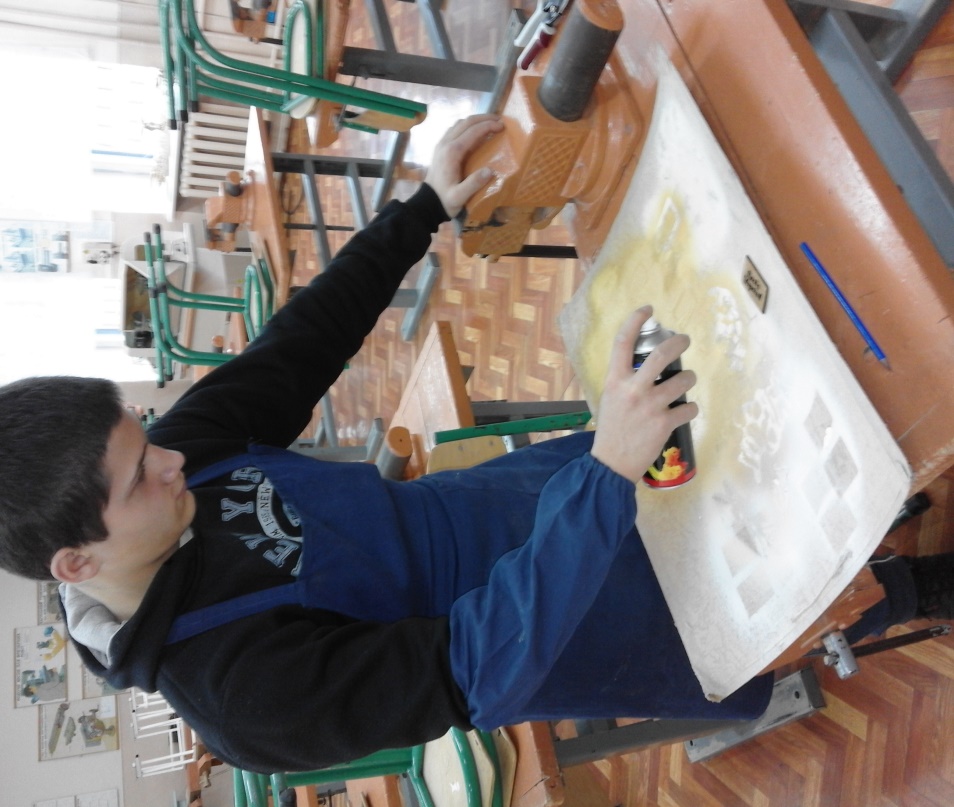 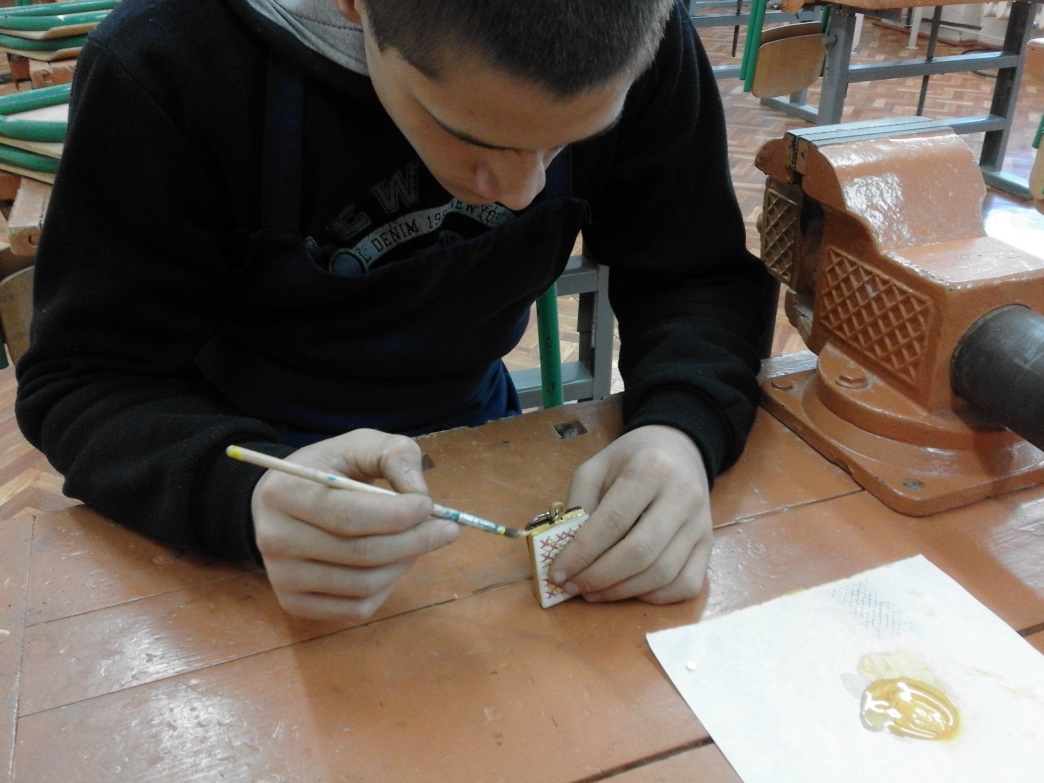 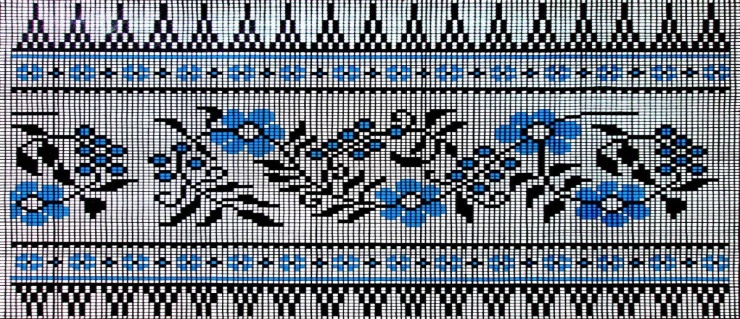 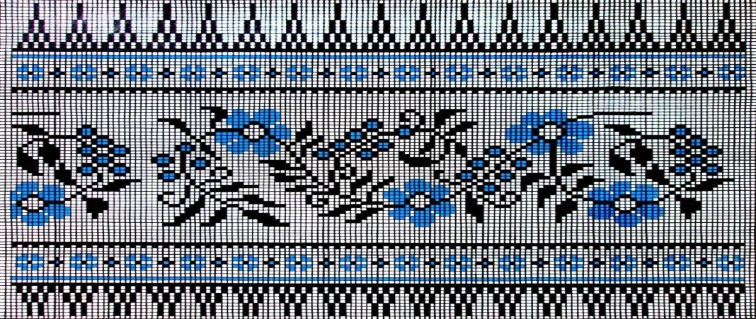 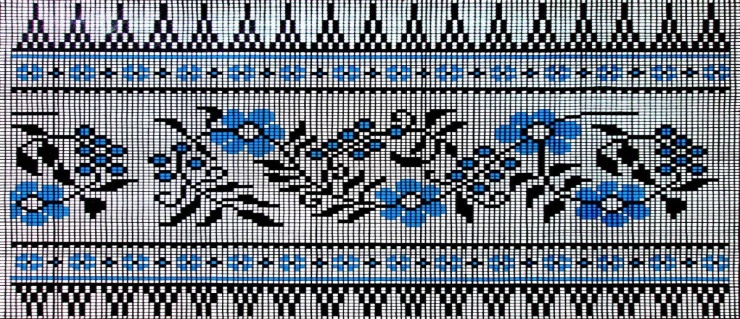 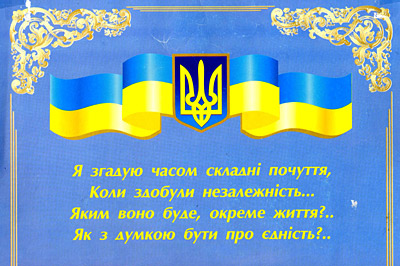 Очікуваний результат:
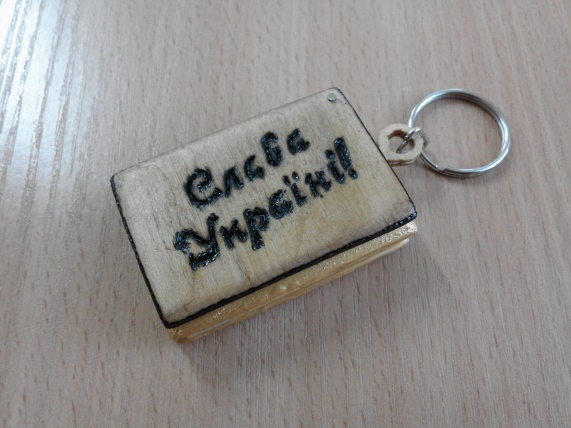 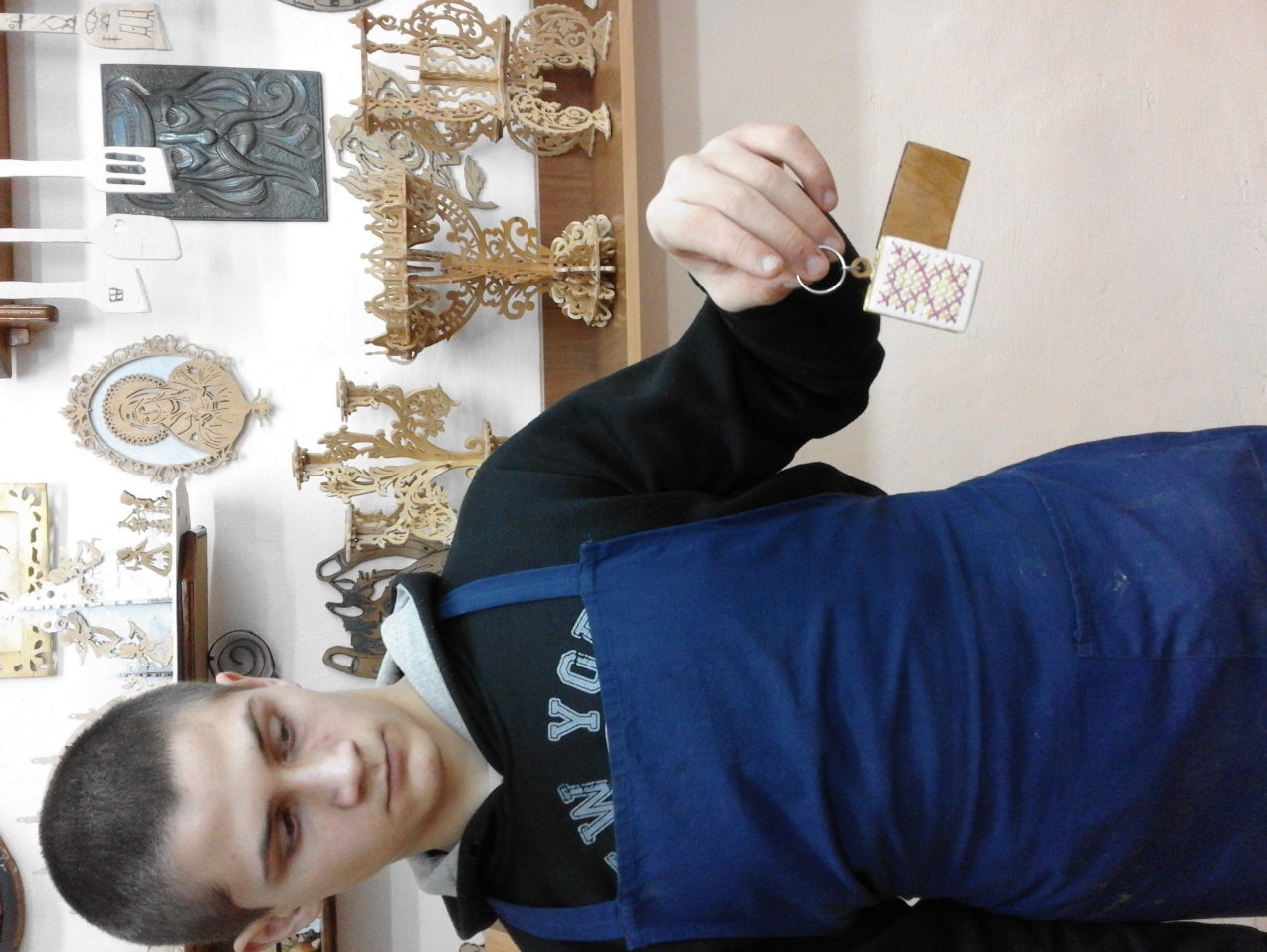 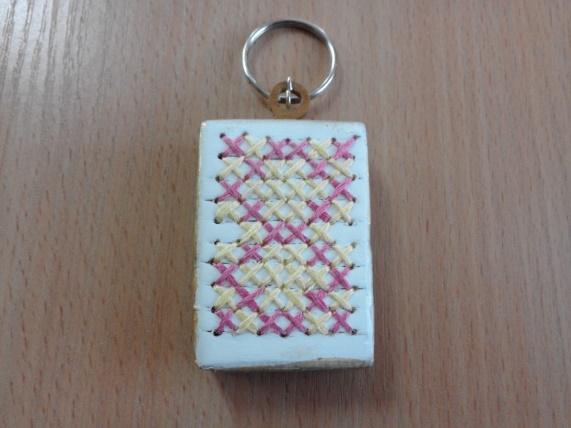 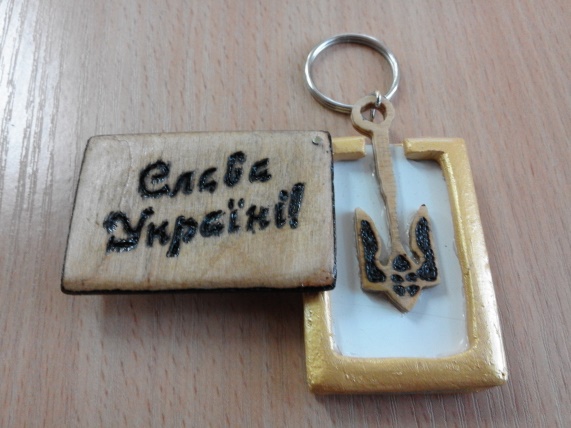 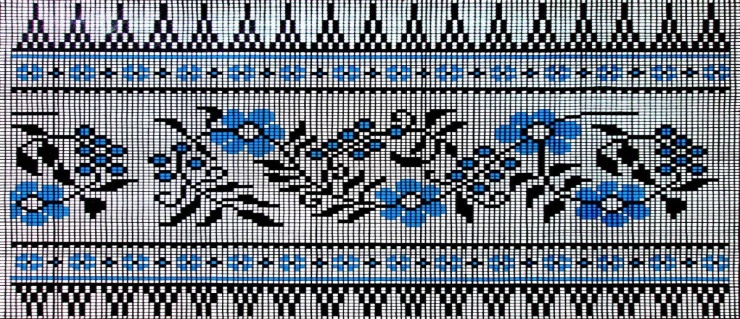 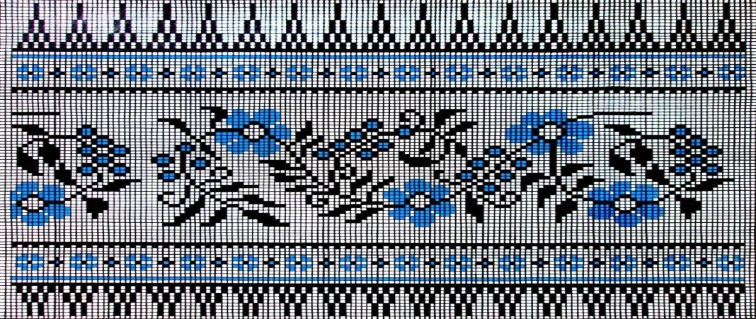 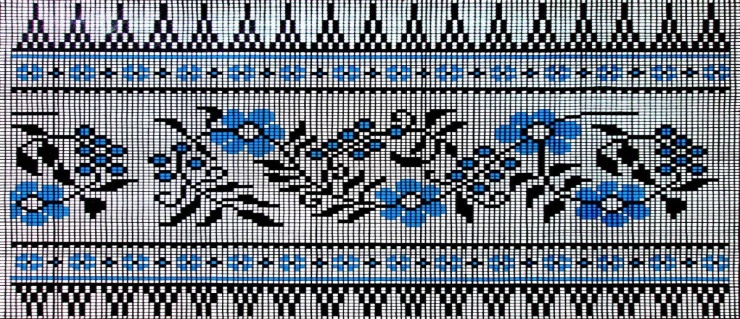 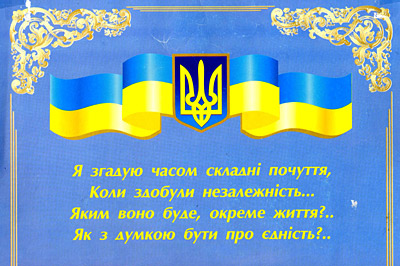 Технологія виготовлення:
Практичне застосування
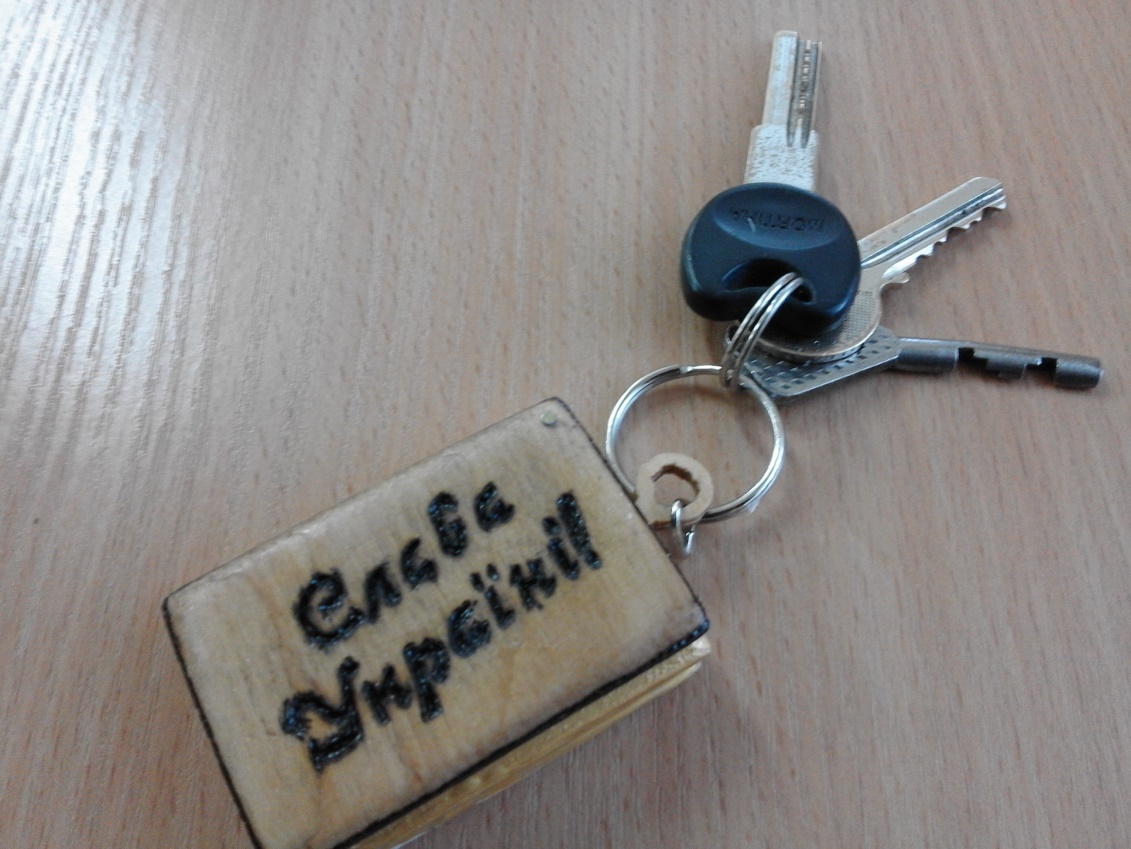 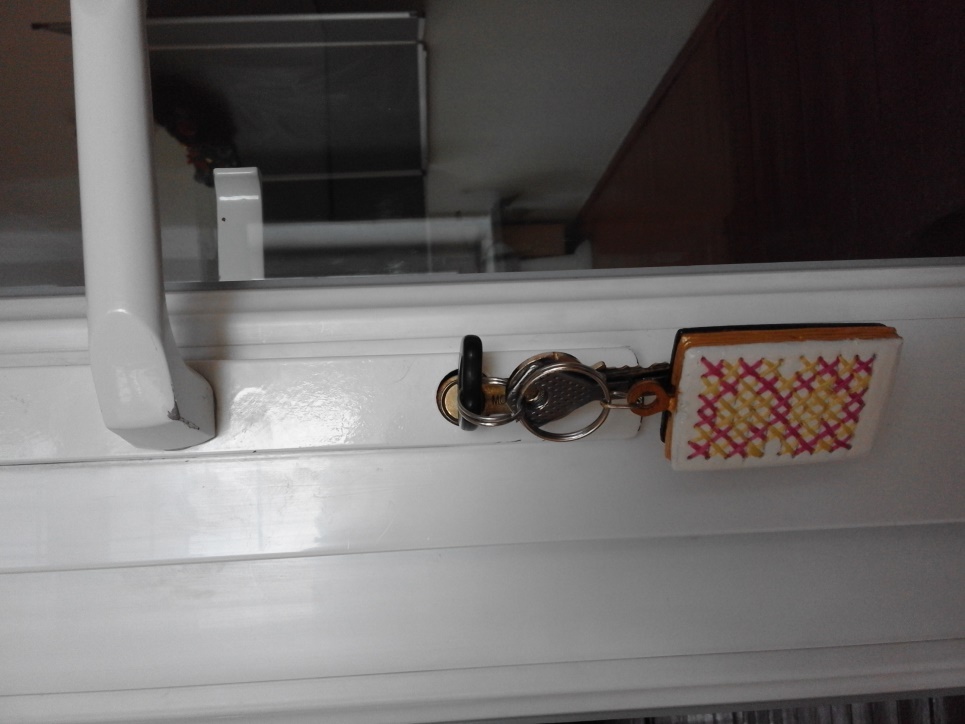 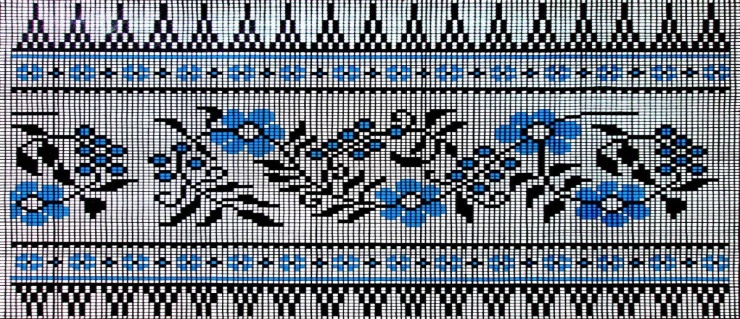 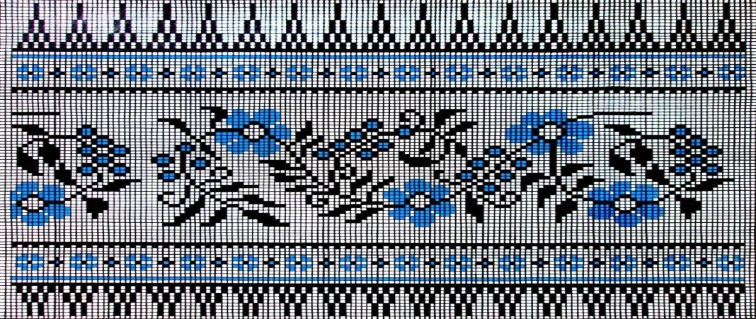 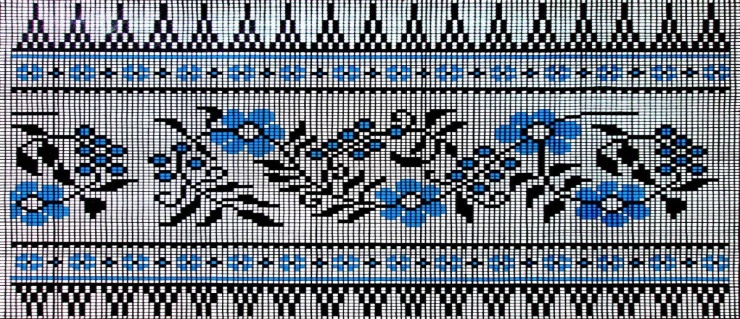 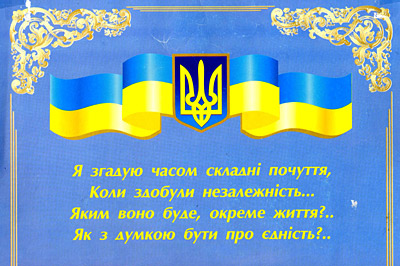 Рекламою 
мого виробу є такі рядки
Вирішив брелок для ключів подарувати,
Забудькуватим, щоб Вам не бути.
Ключ прикріпивши на брелок,
І повісивши в куток,
Про мене частіше згадуйте,
Та ключі не забувайте!
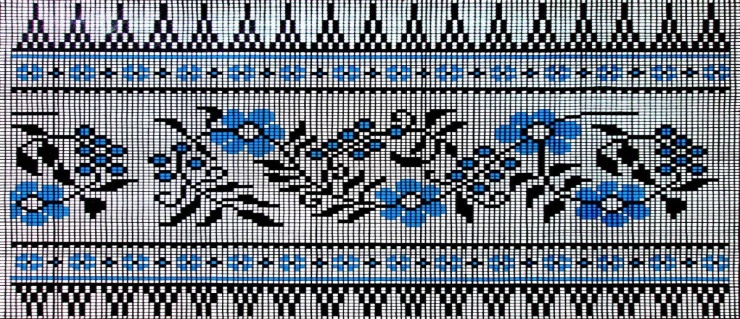 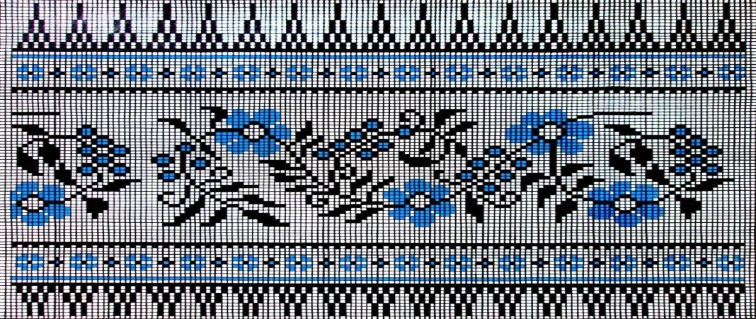 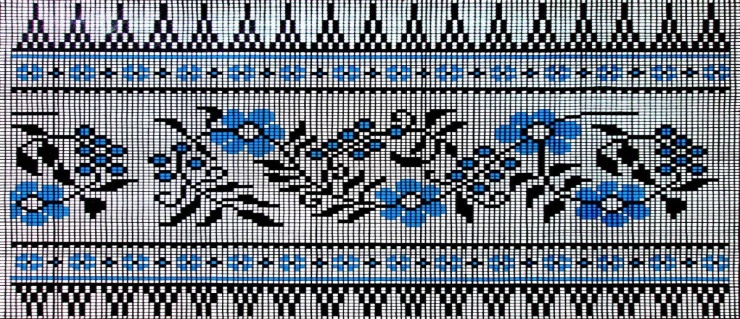